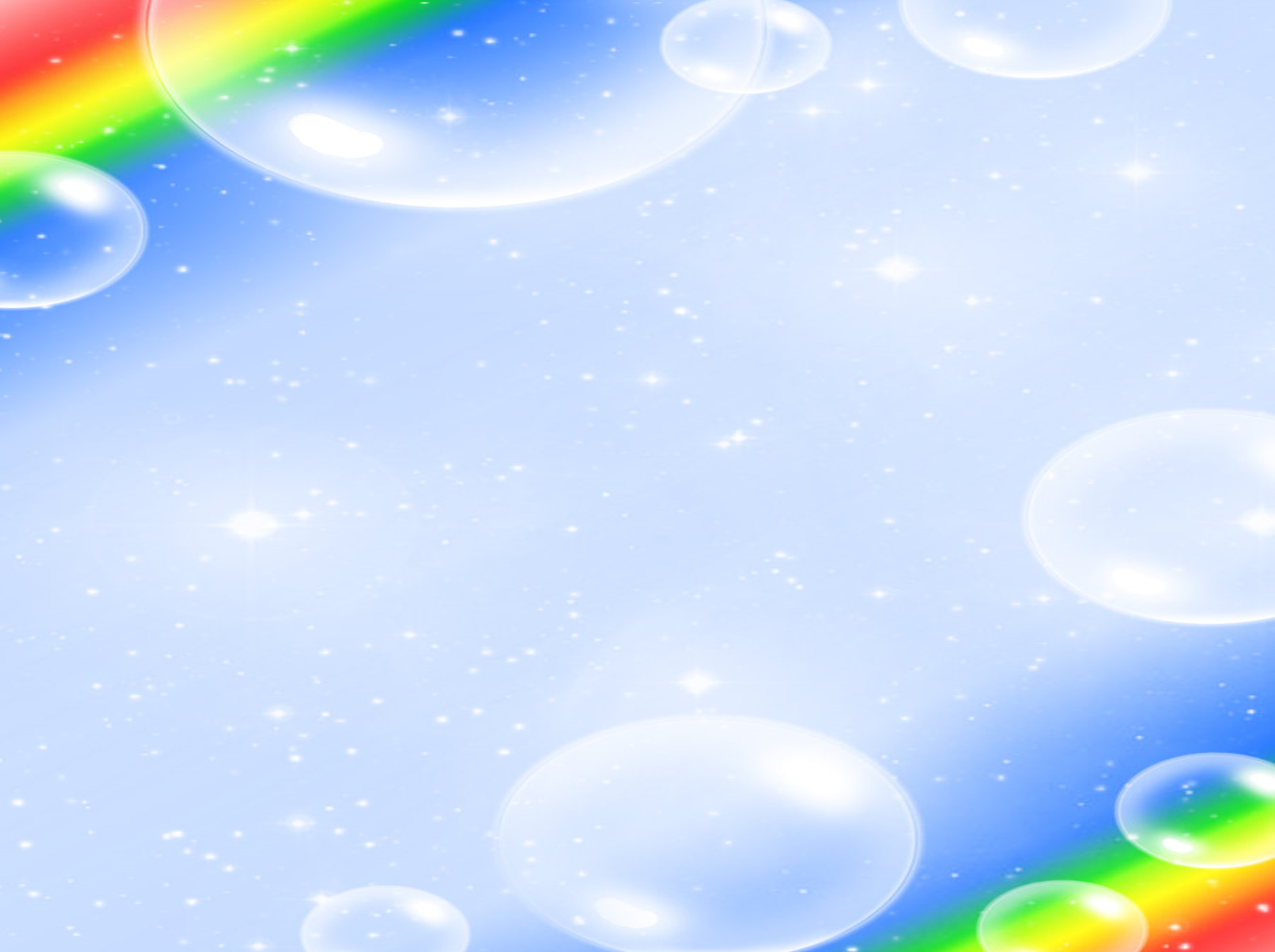 Воспитательная деятельность2022 -2023
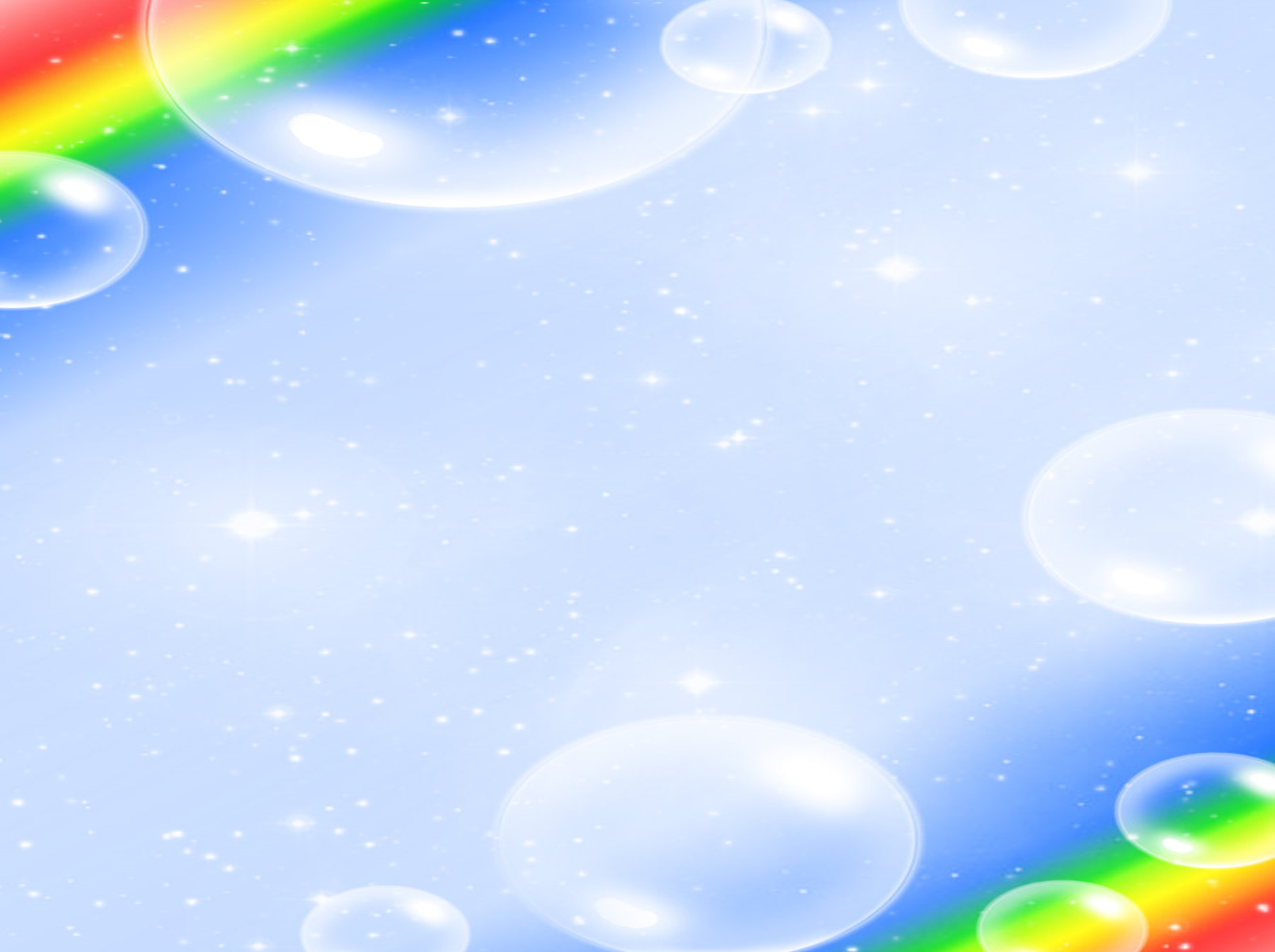 Родина
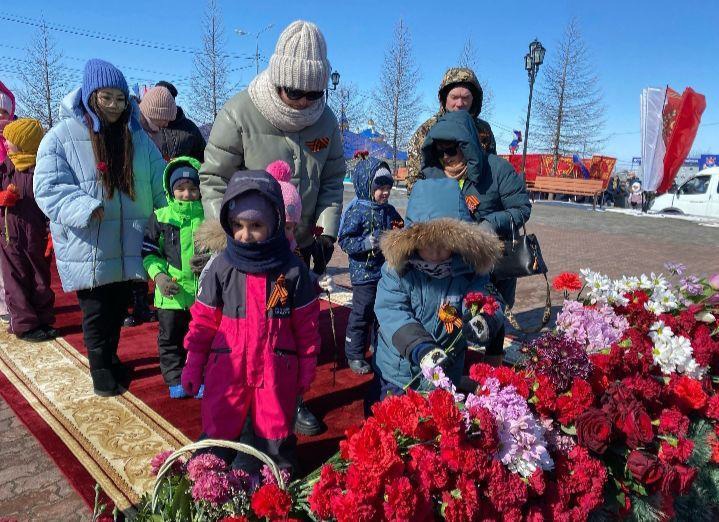 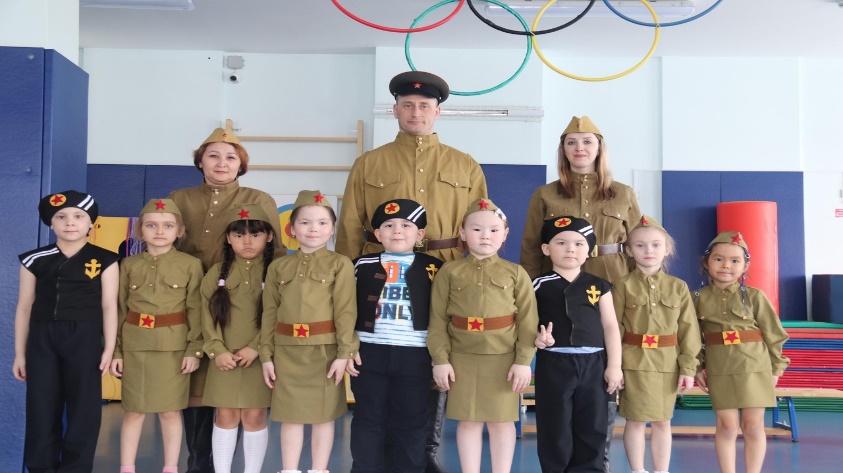 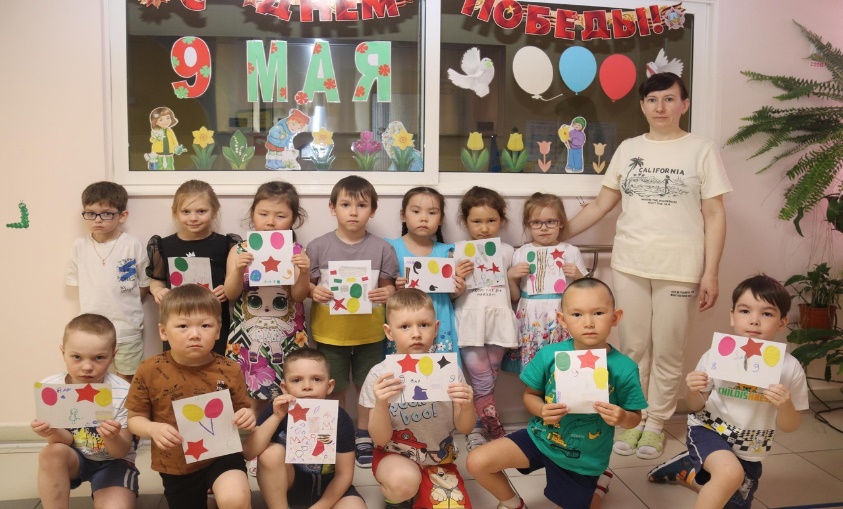 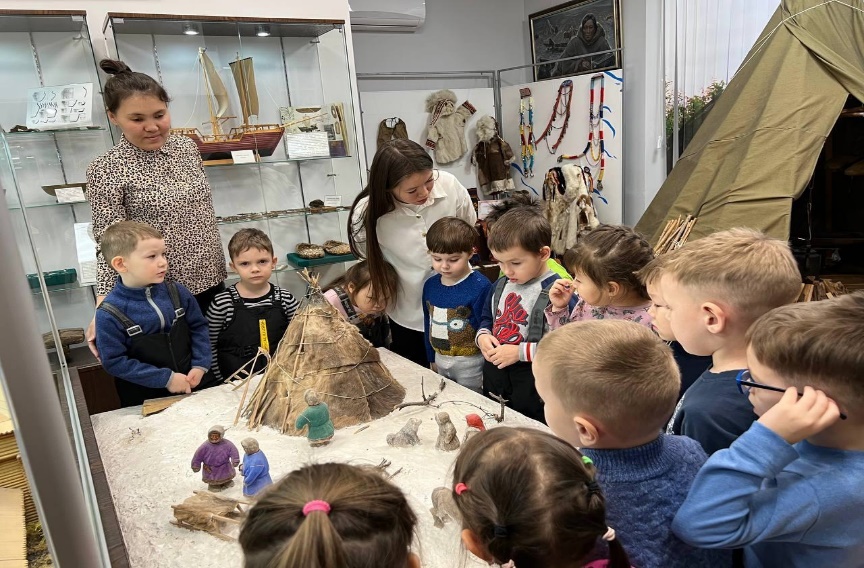 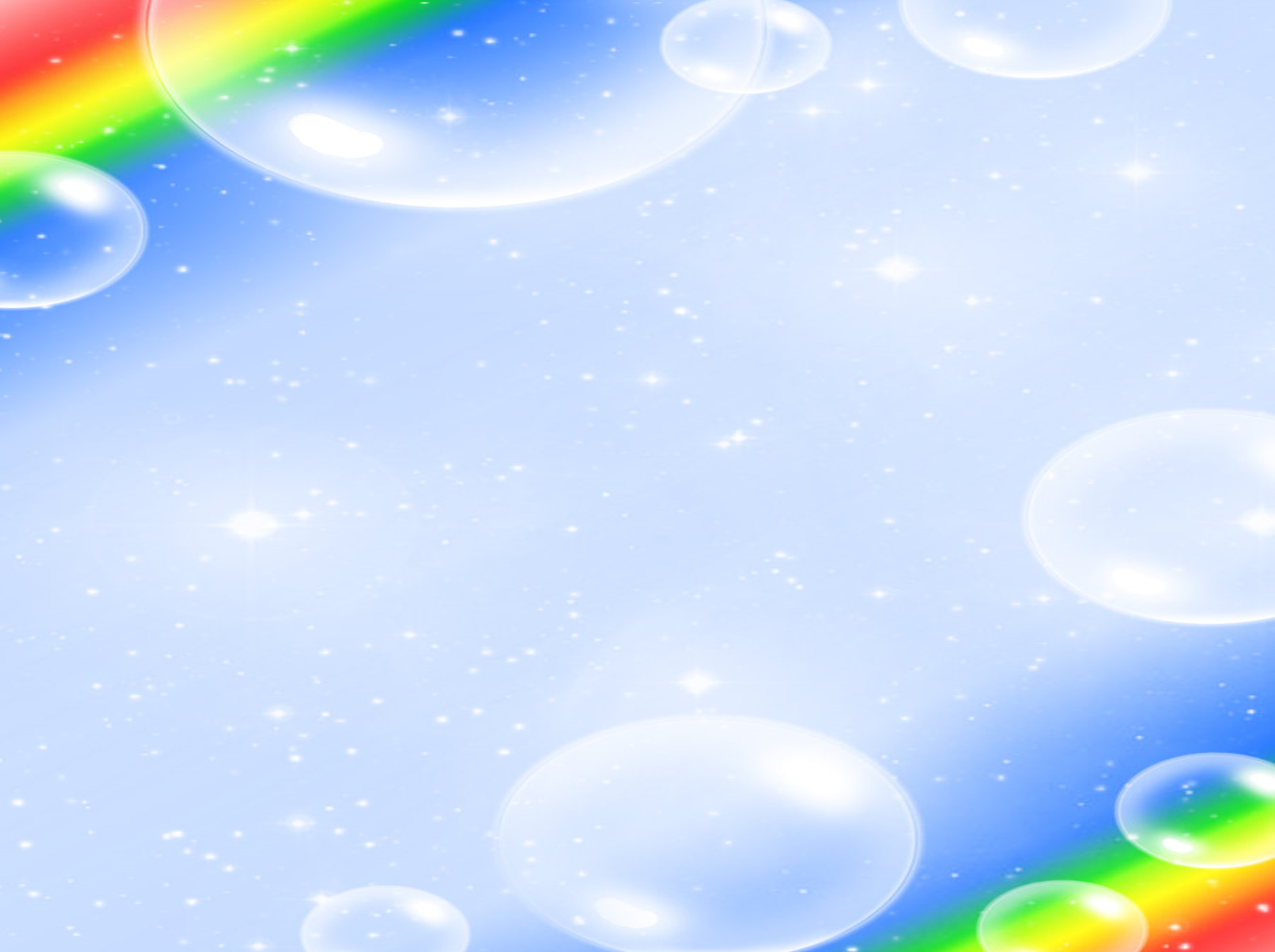 Природа
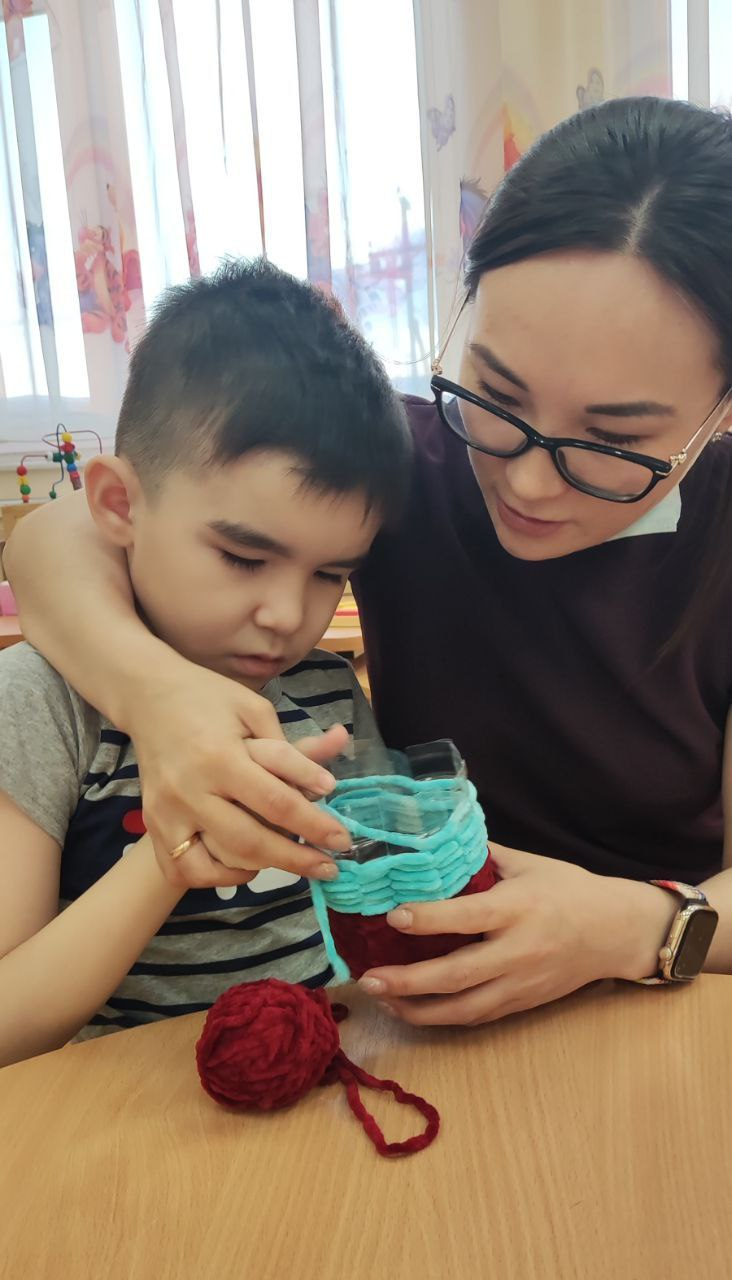 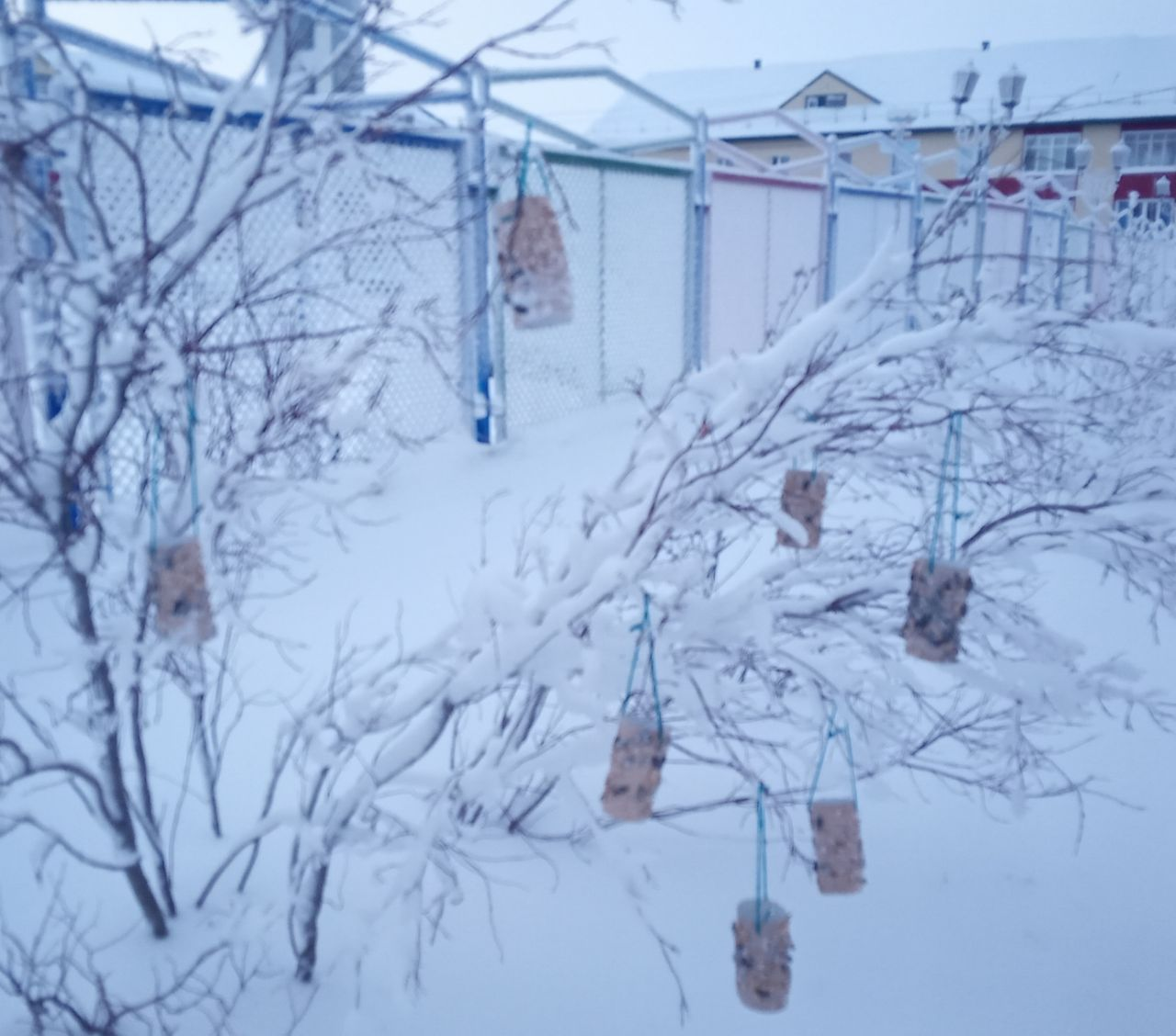 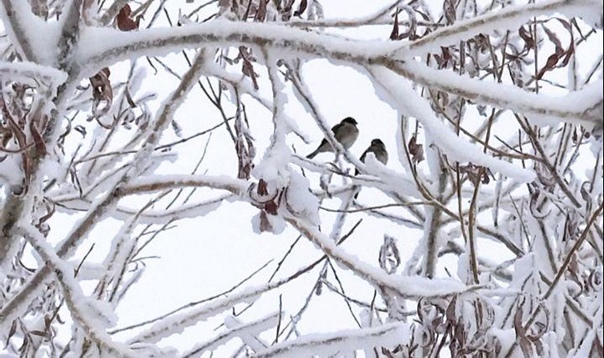 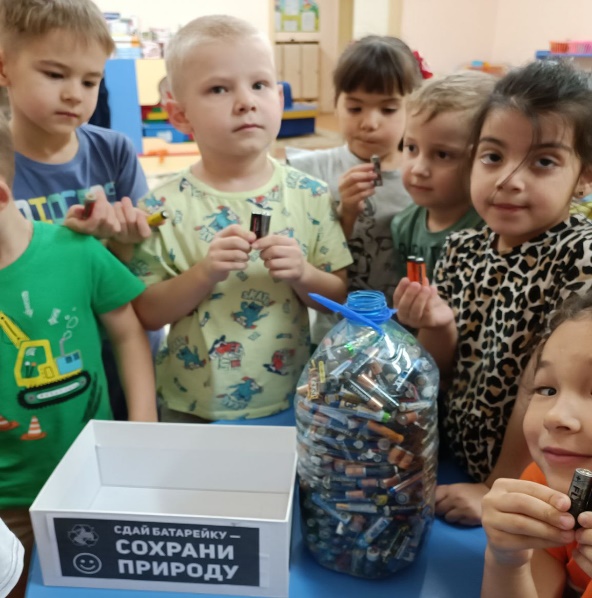 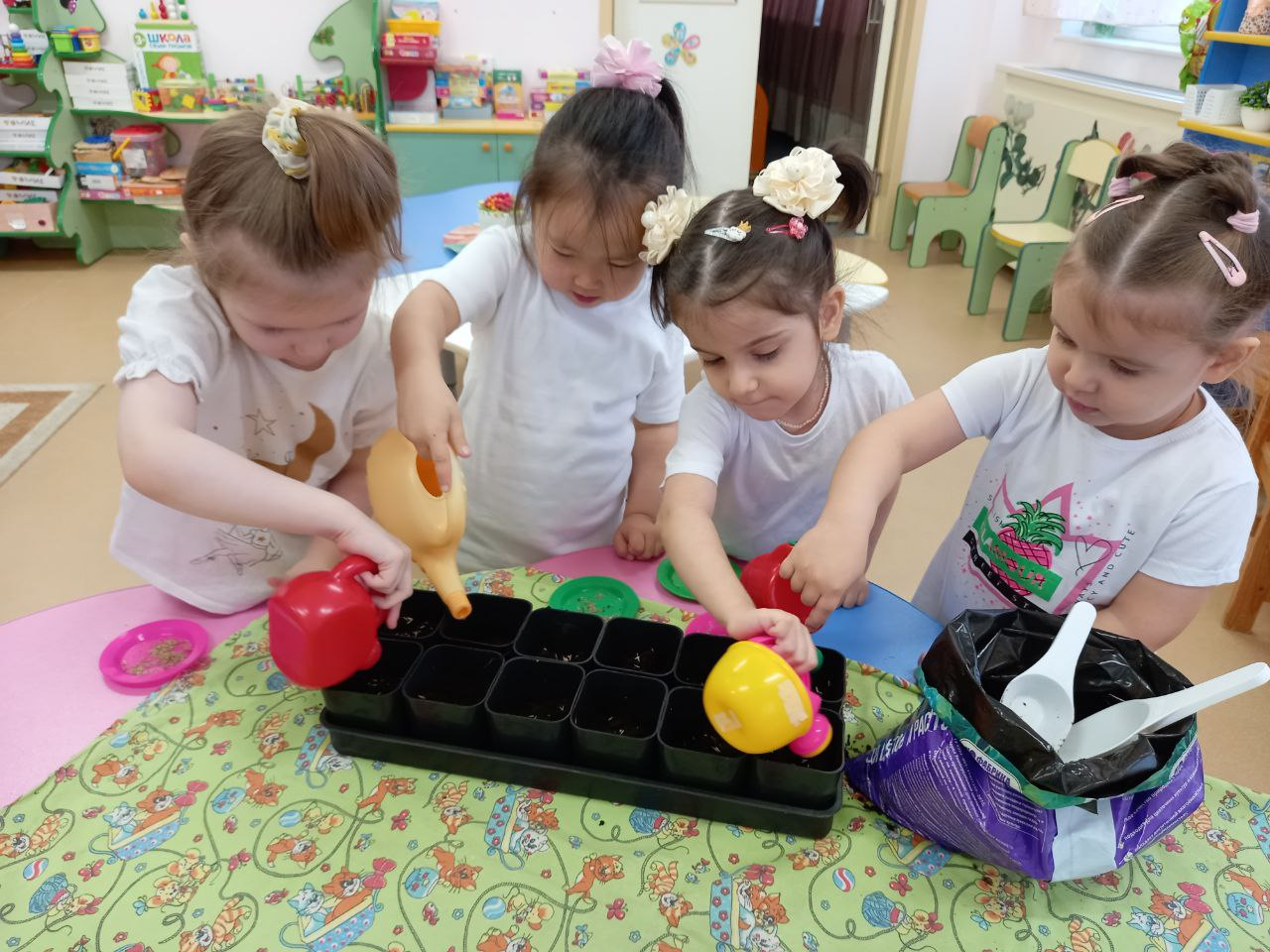 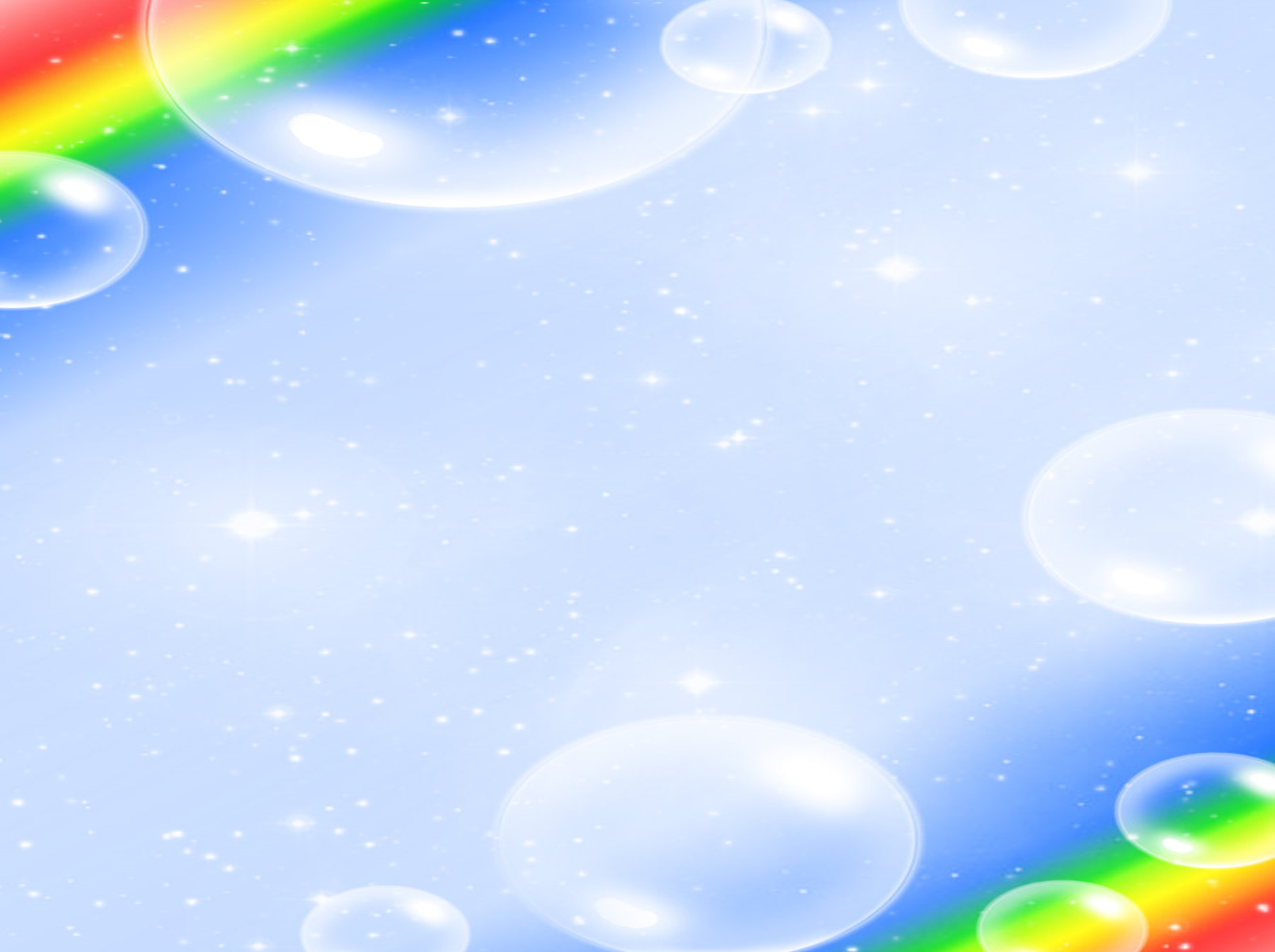 Семья, Дружба
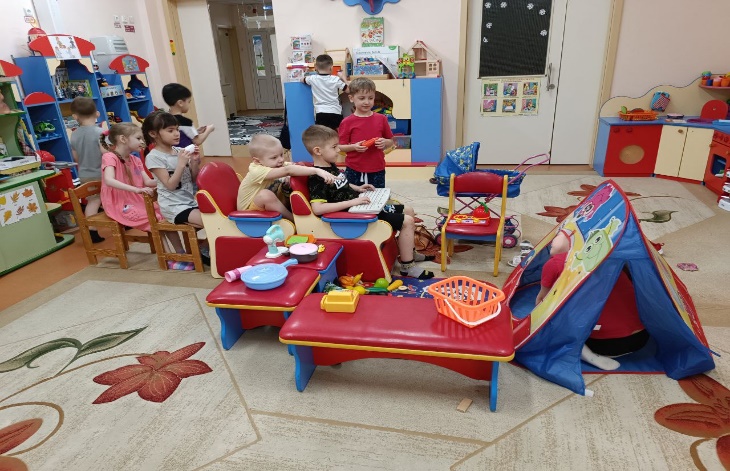 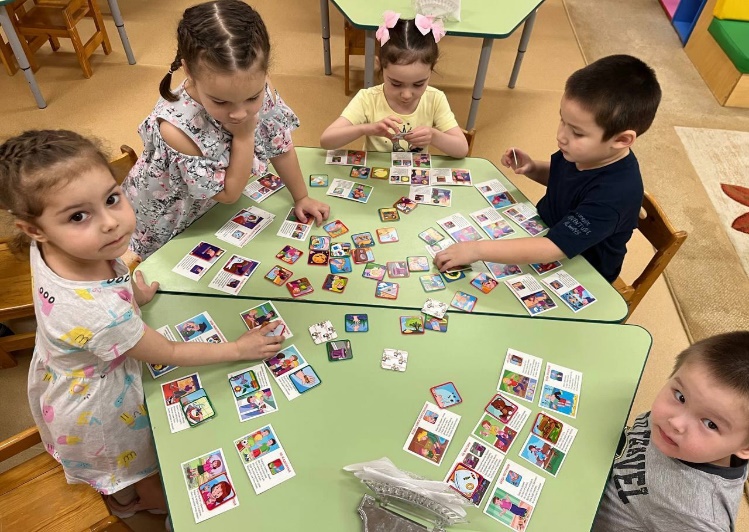 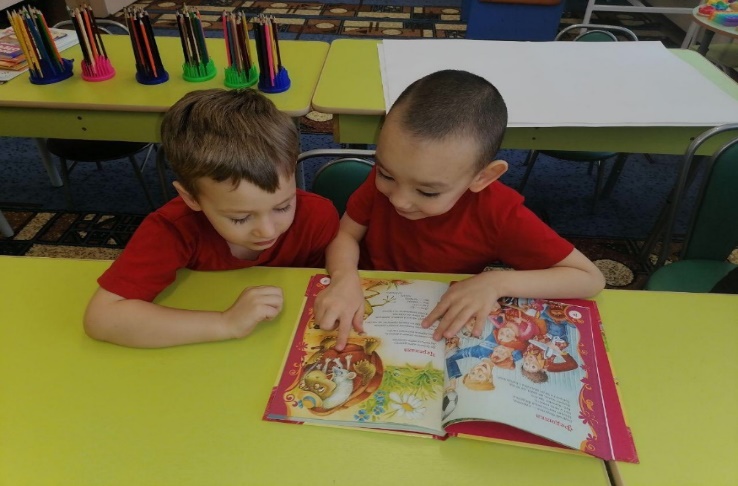 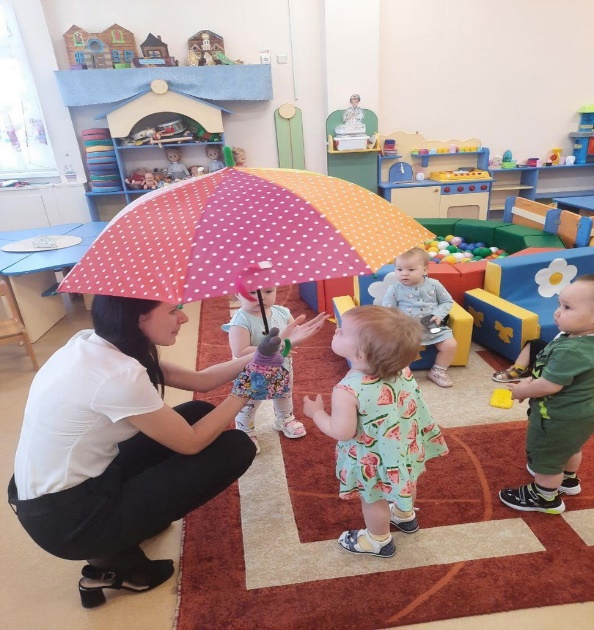 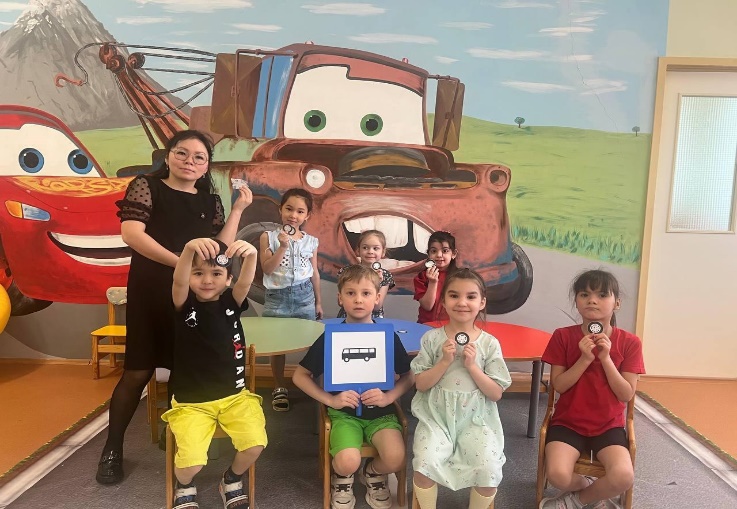 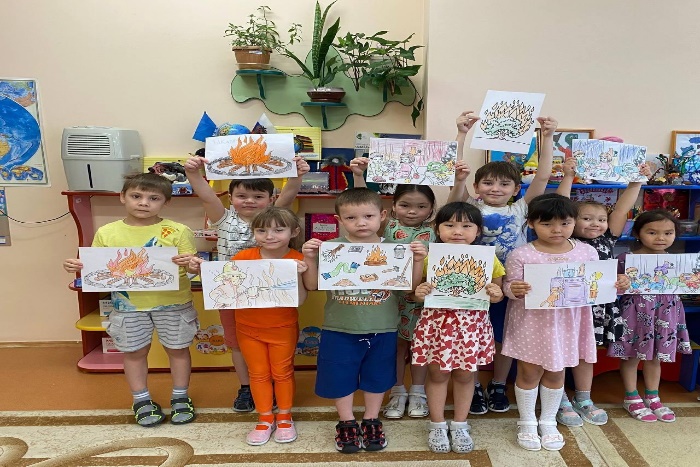 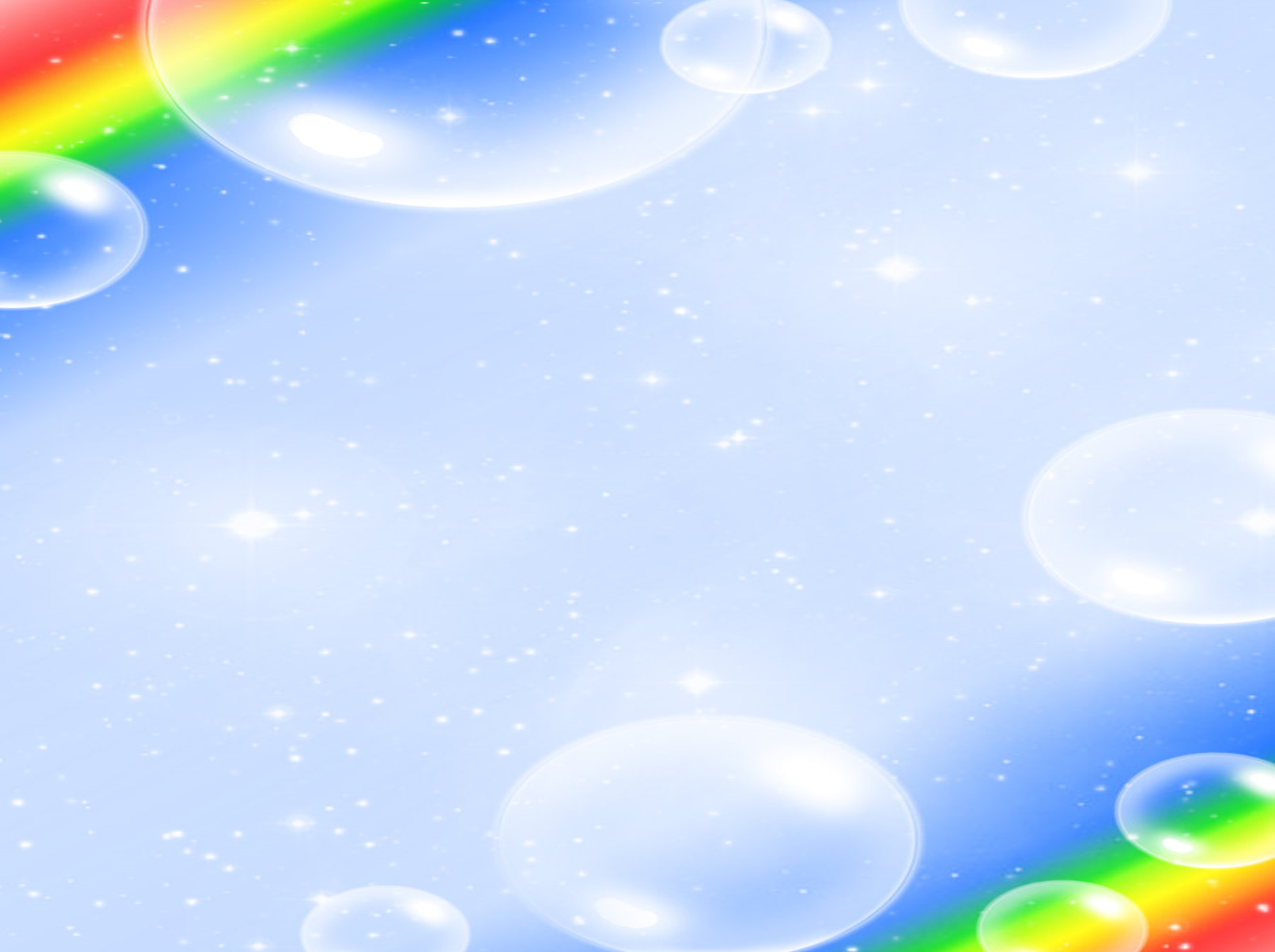 Акции
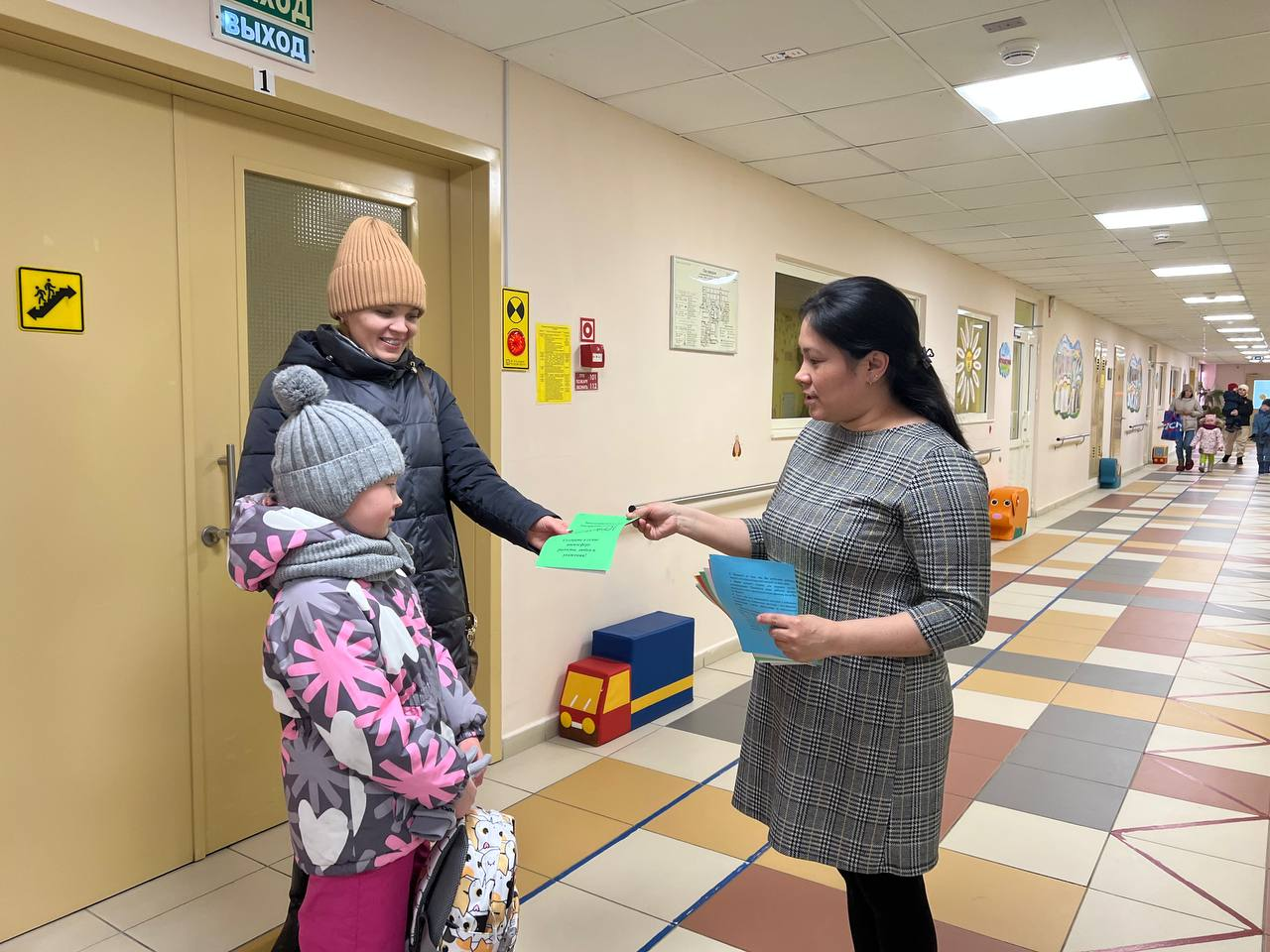 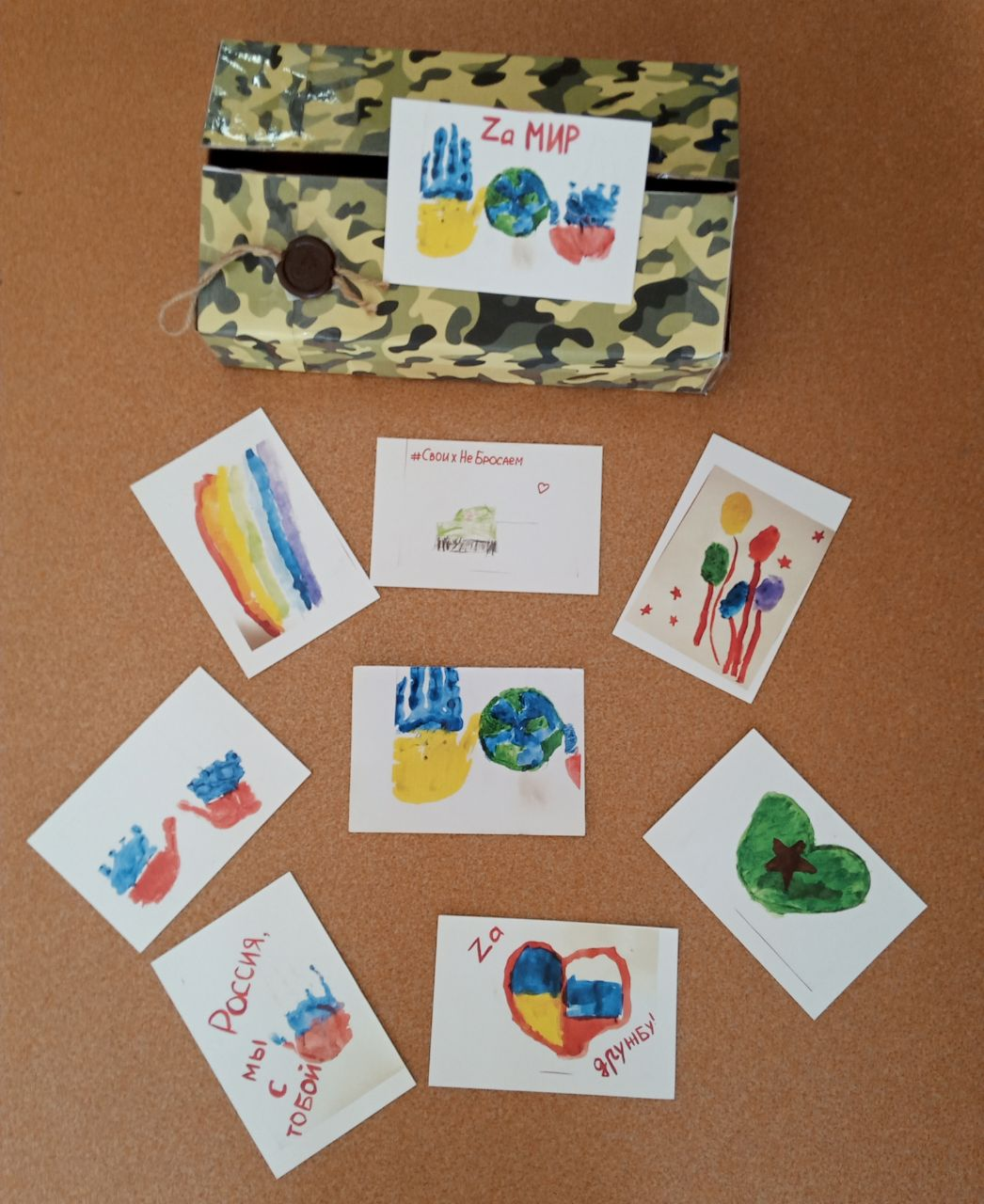 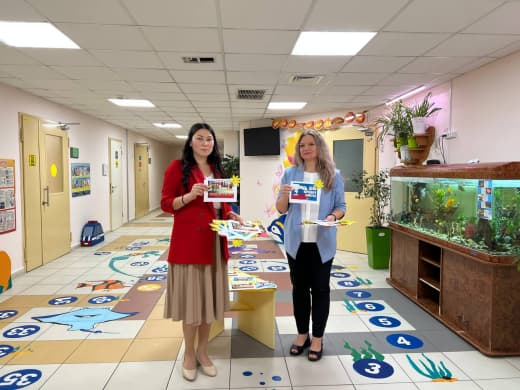 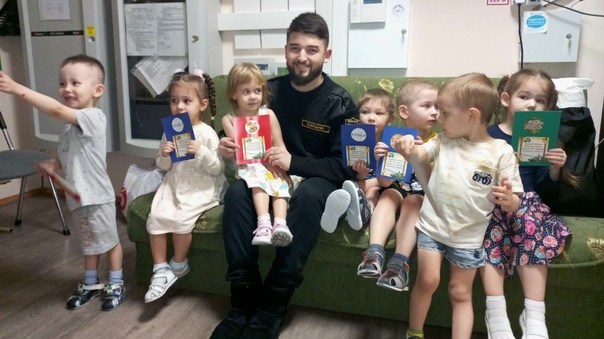 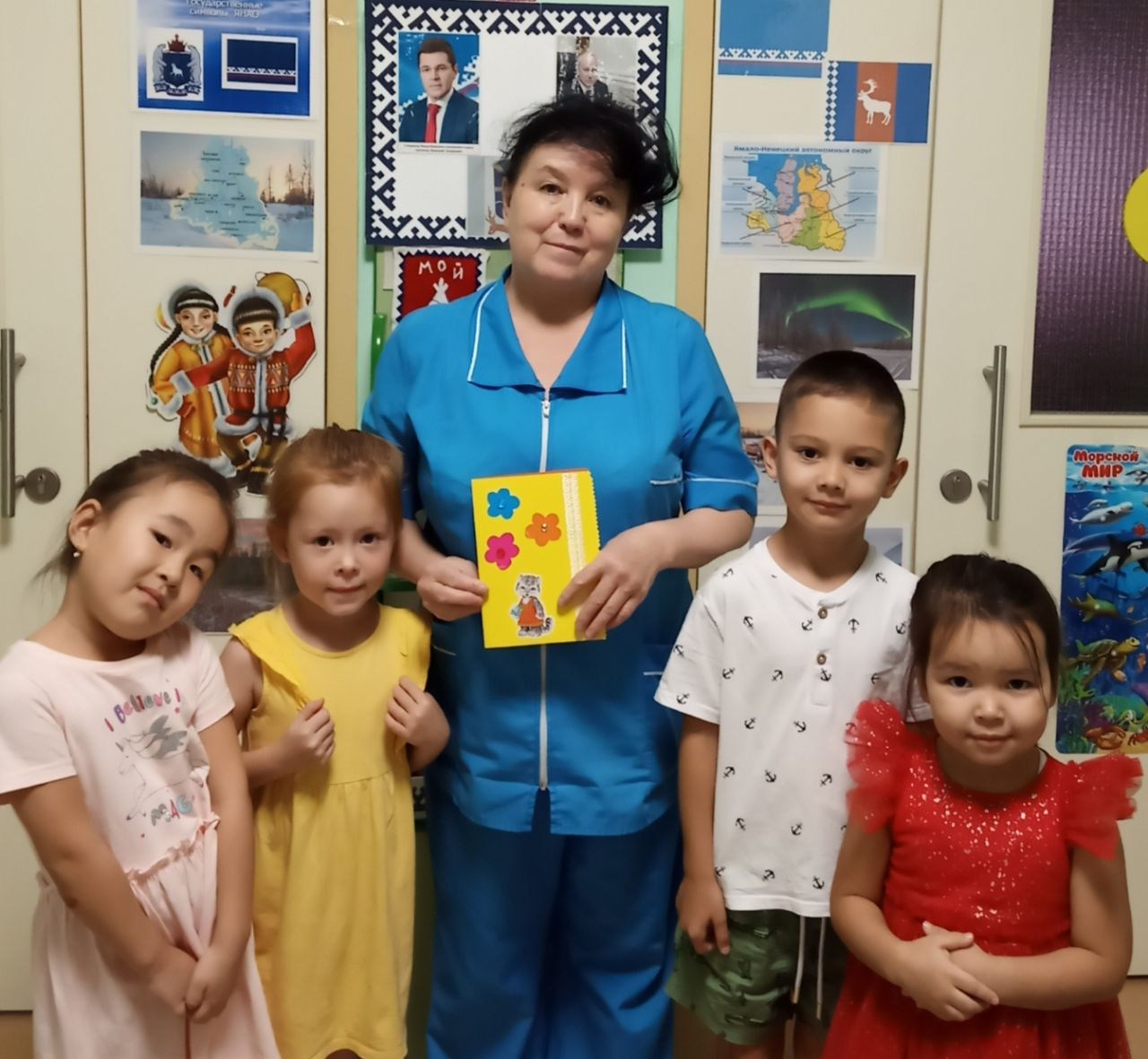 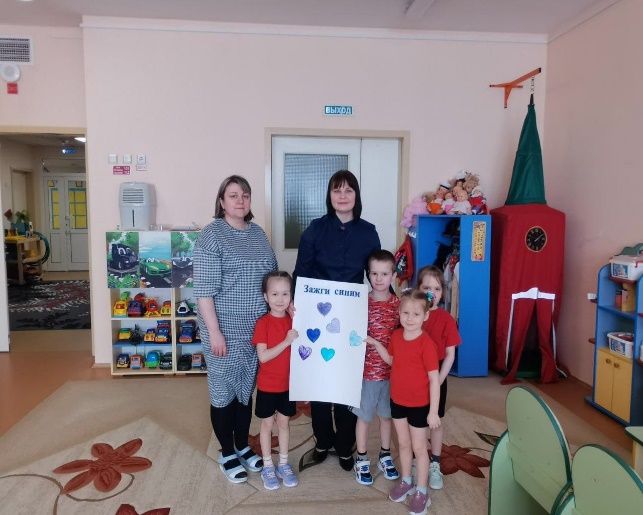 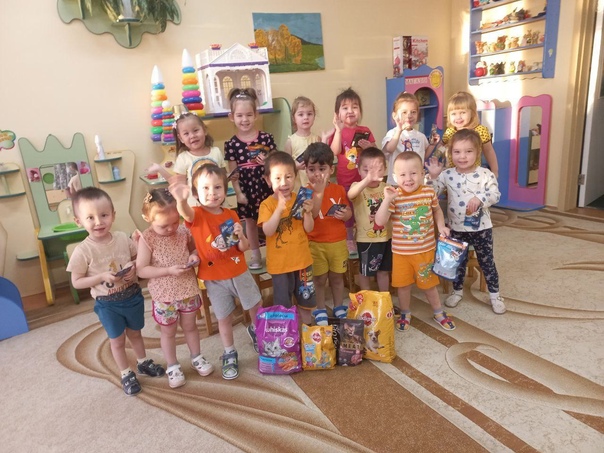 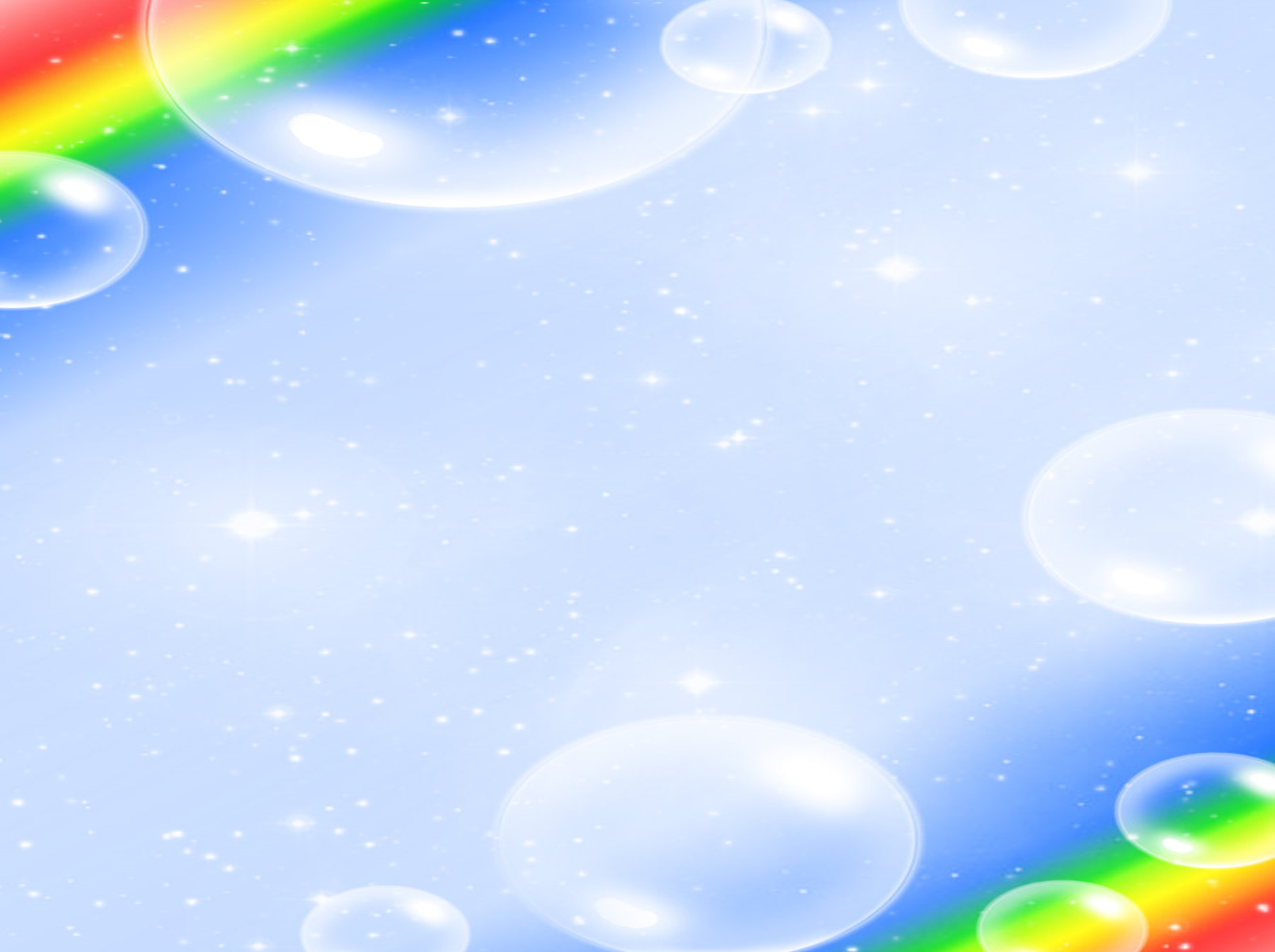 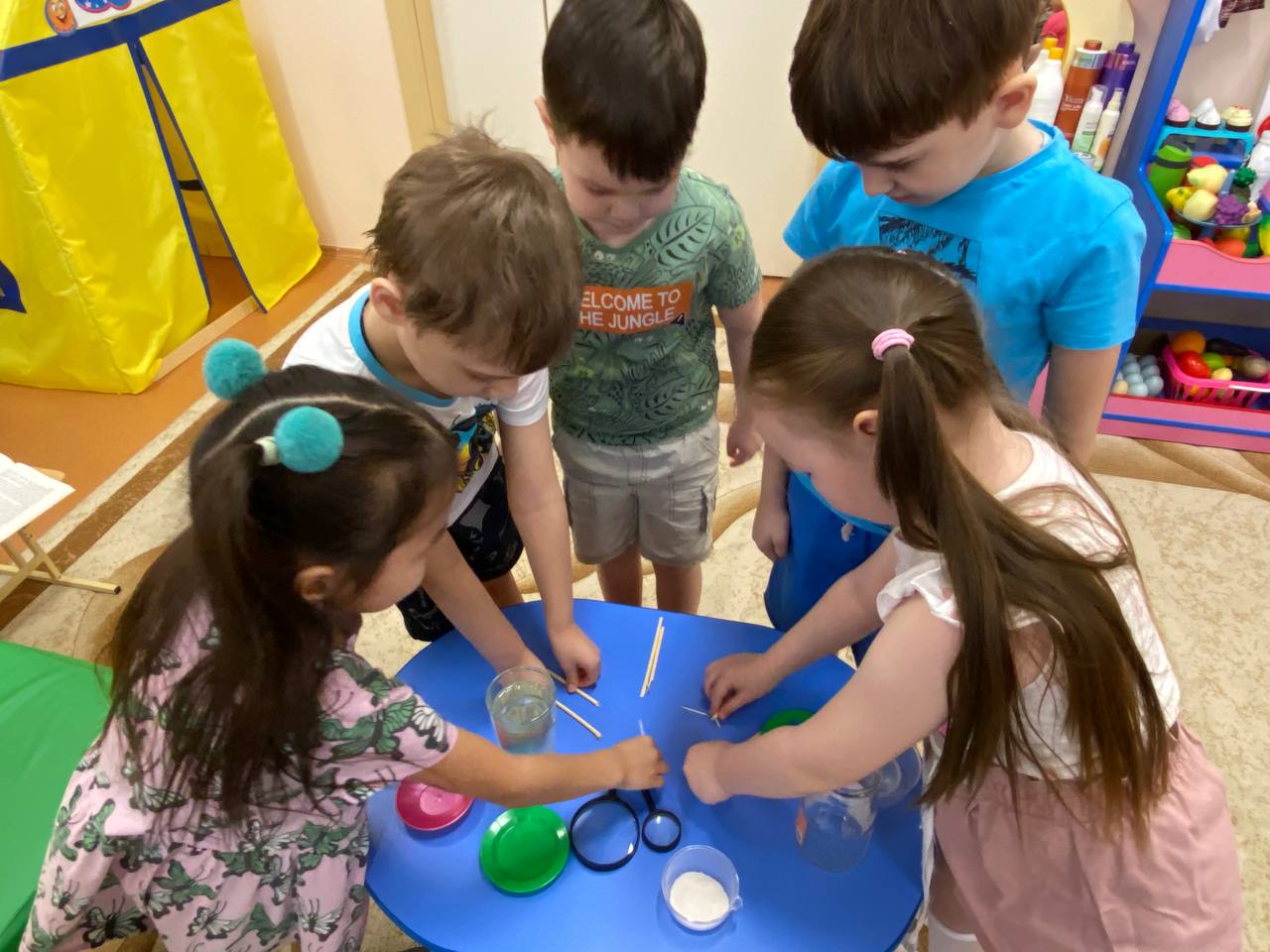 Знания
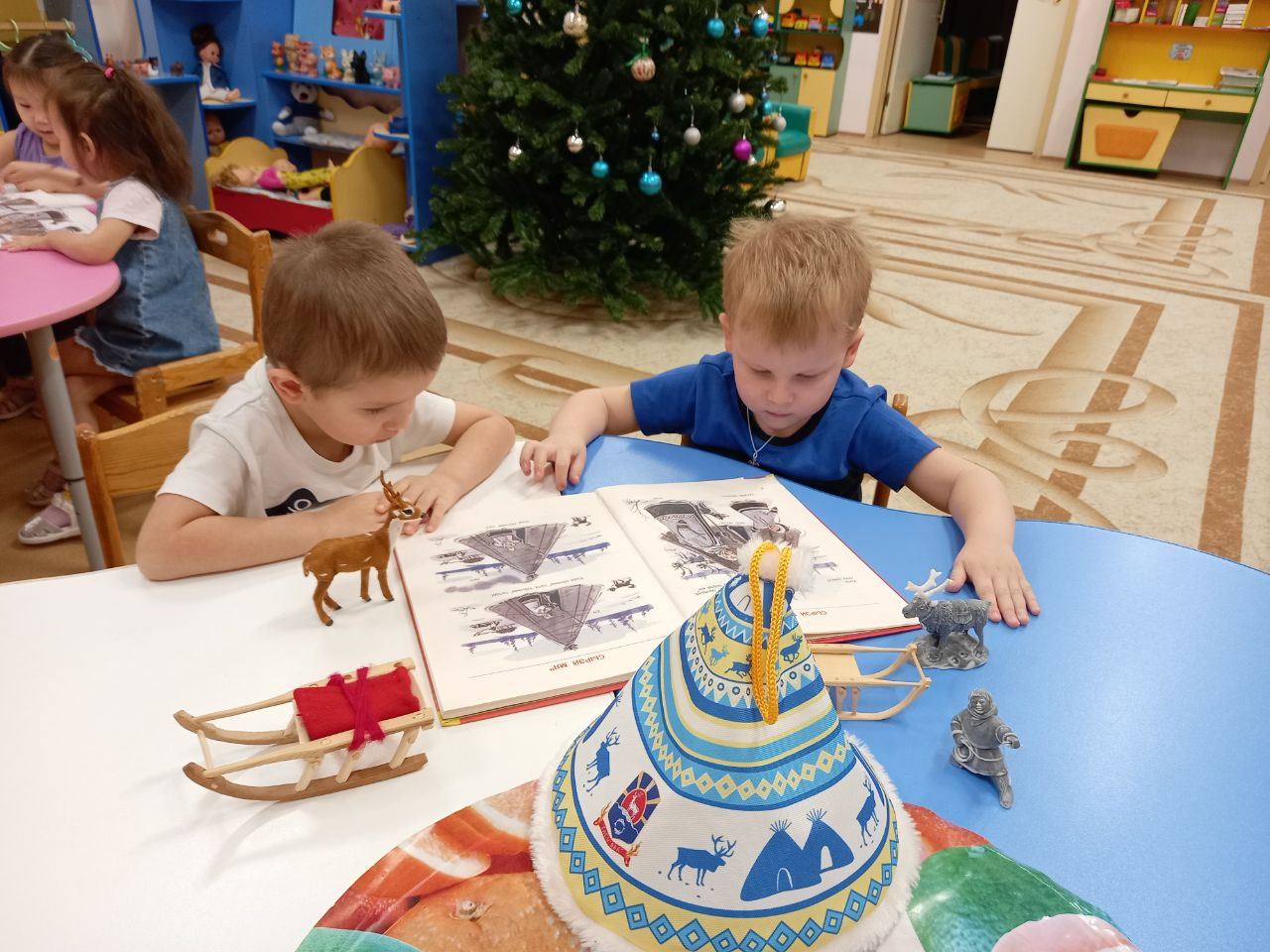 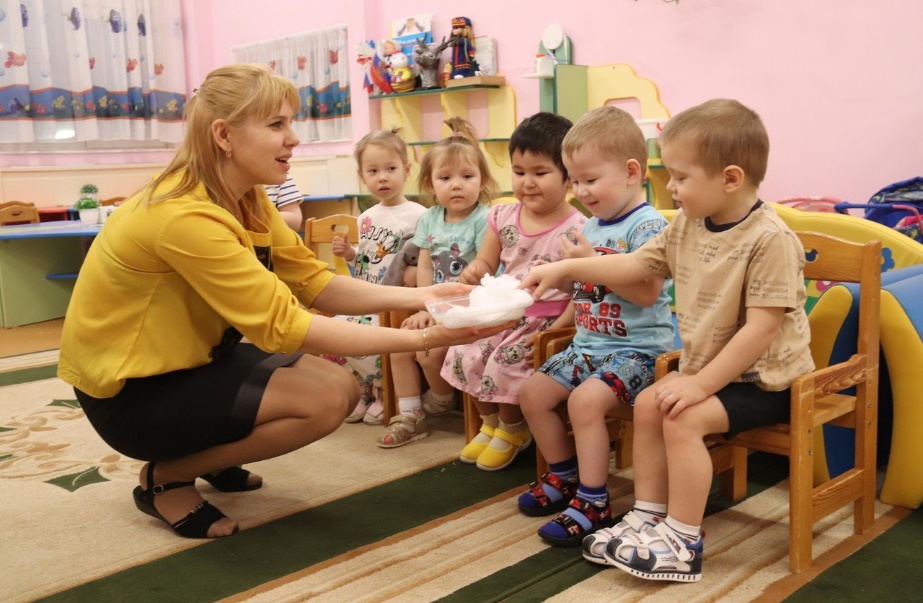 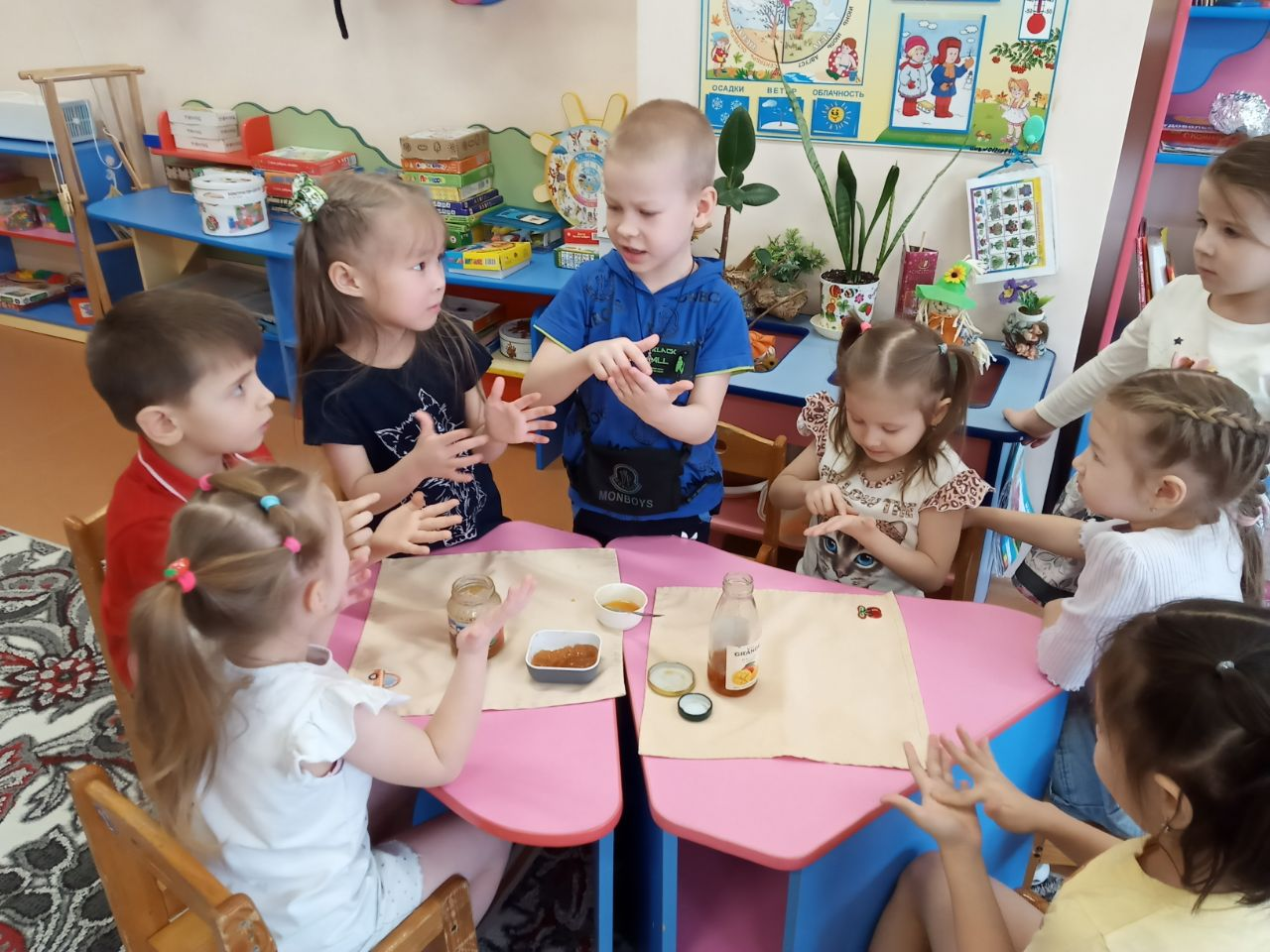 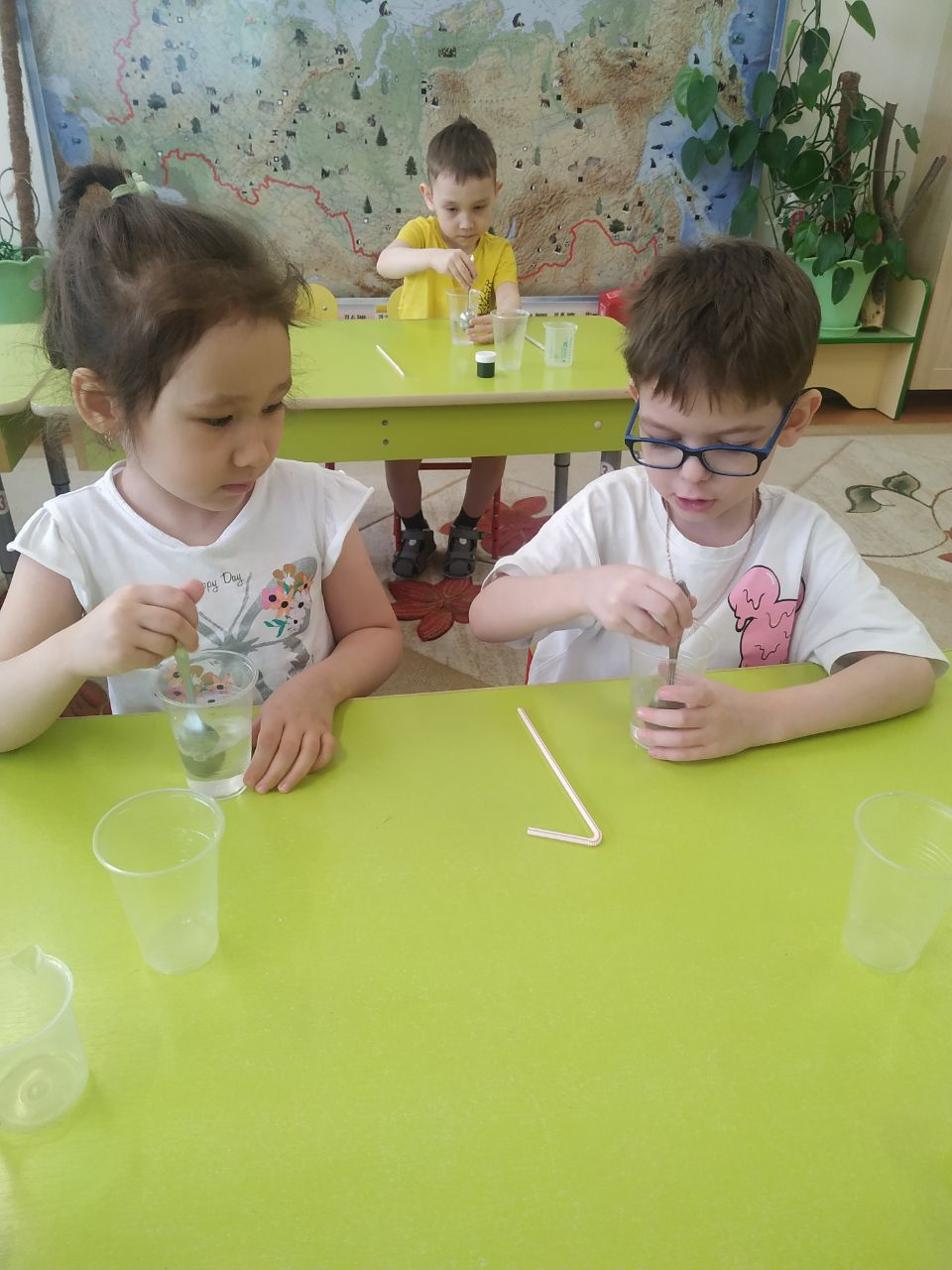 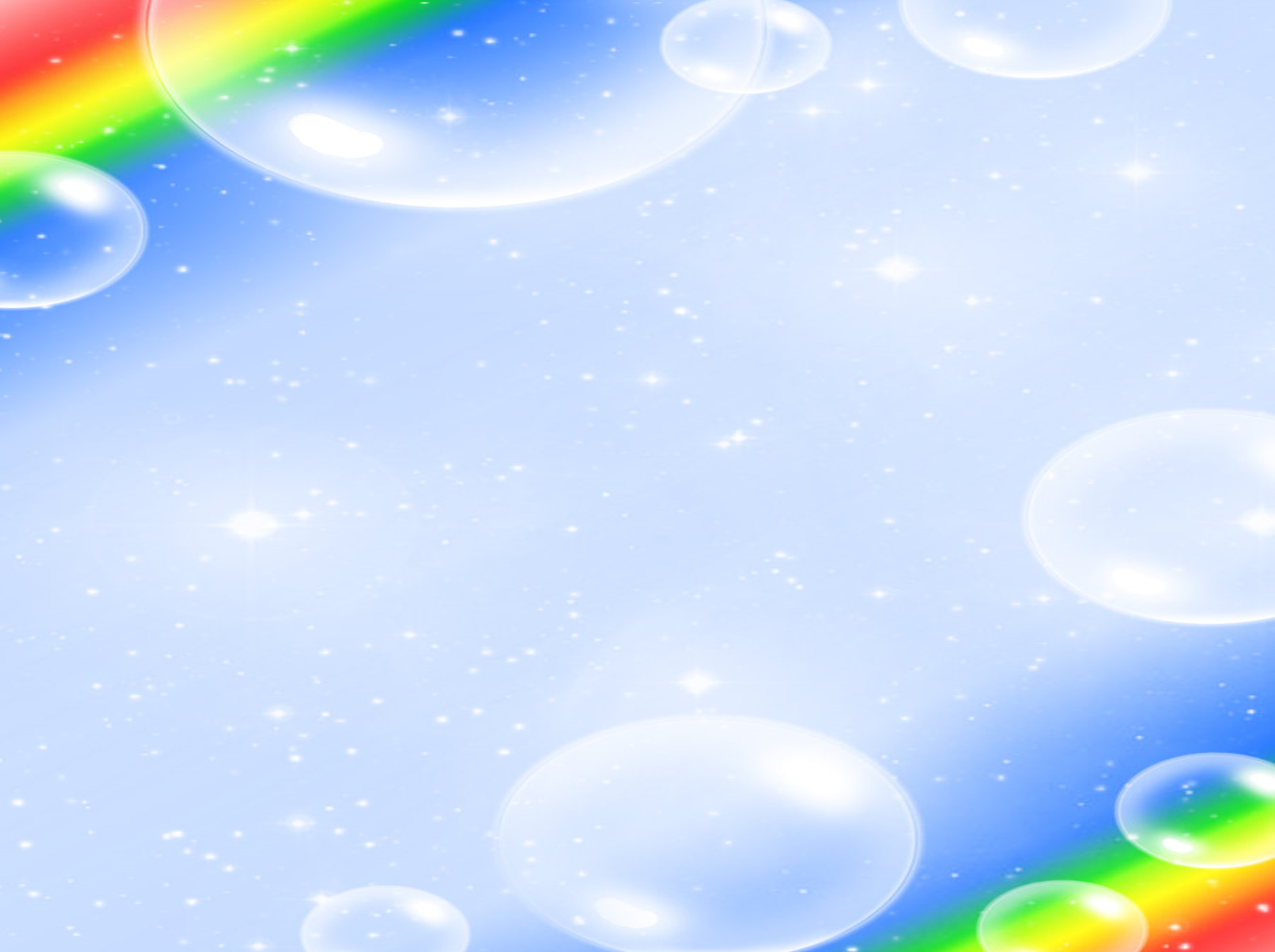 Здоровье
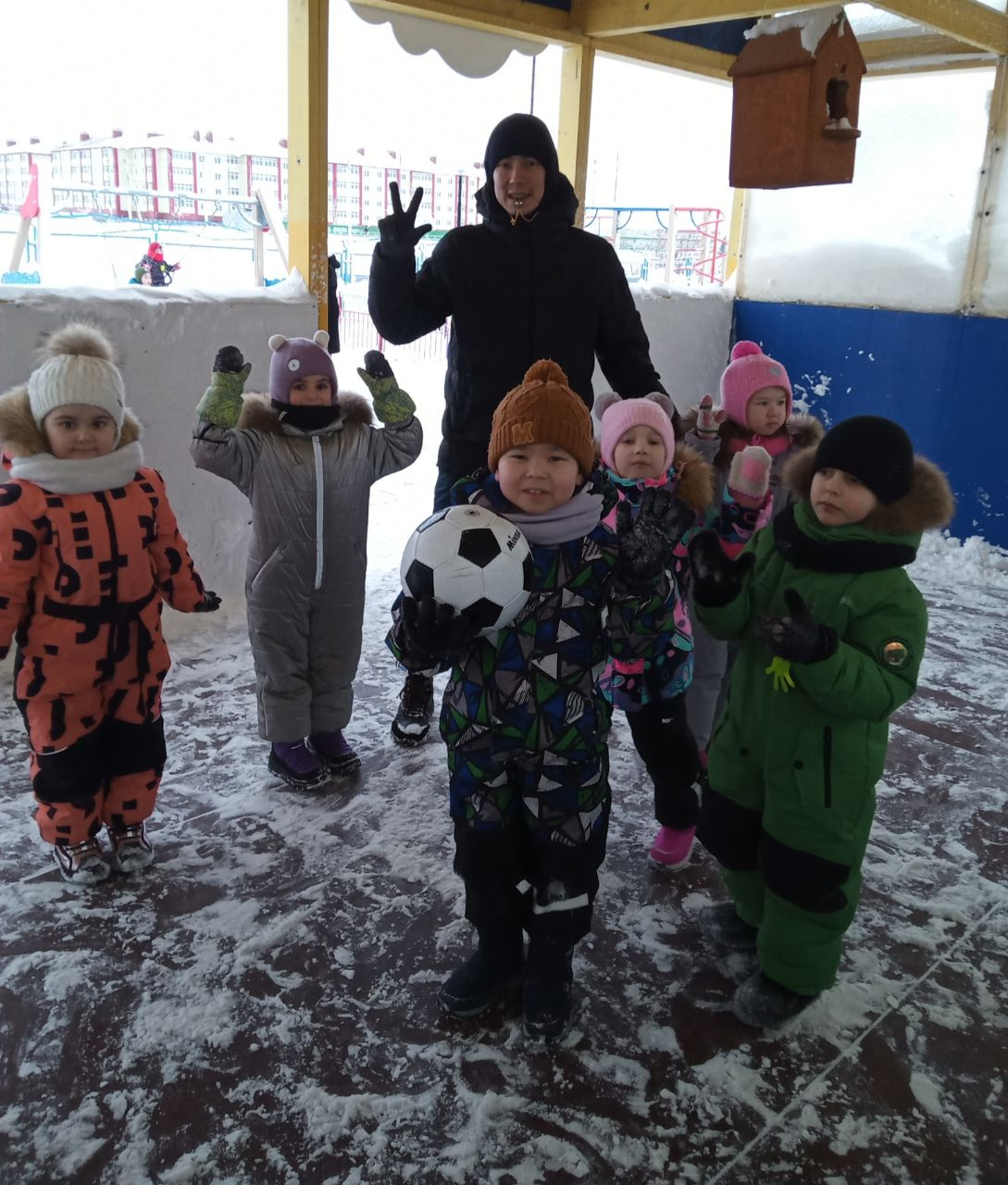 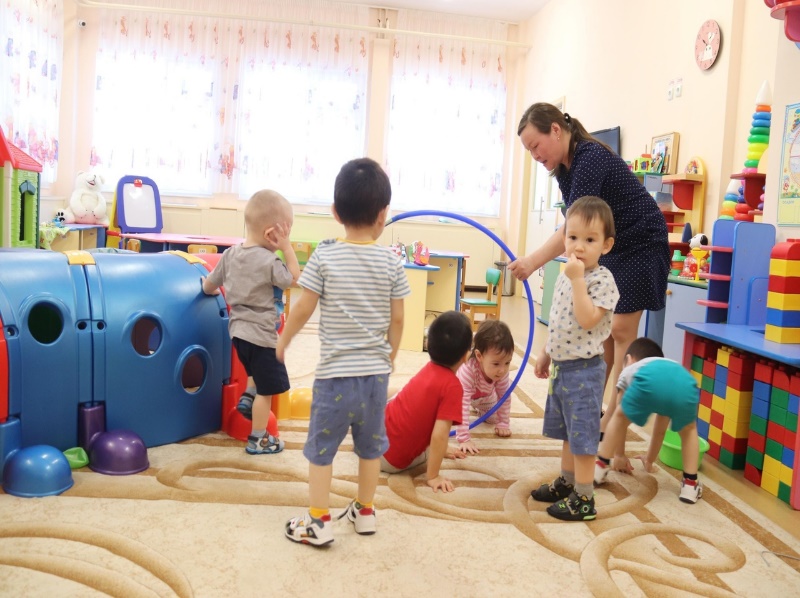 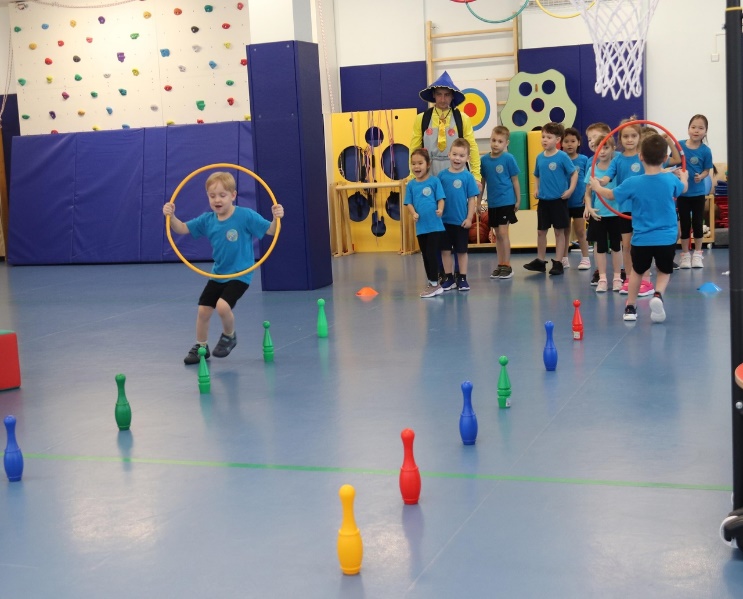 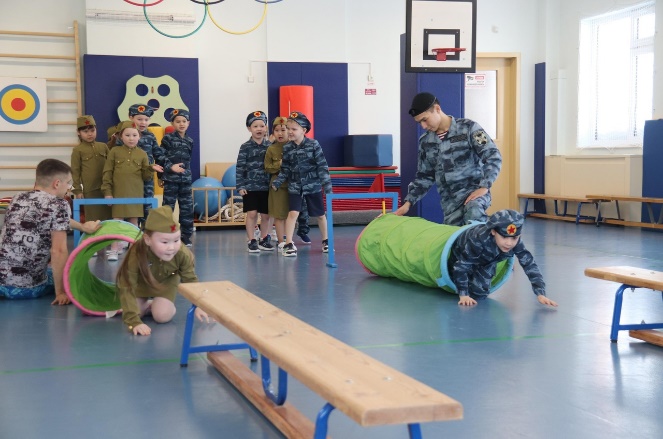 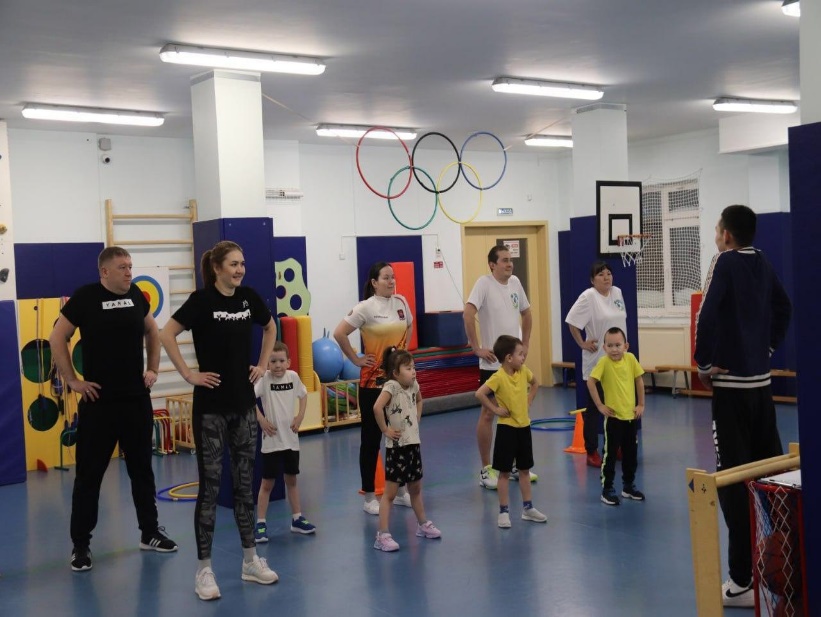 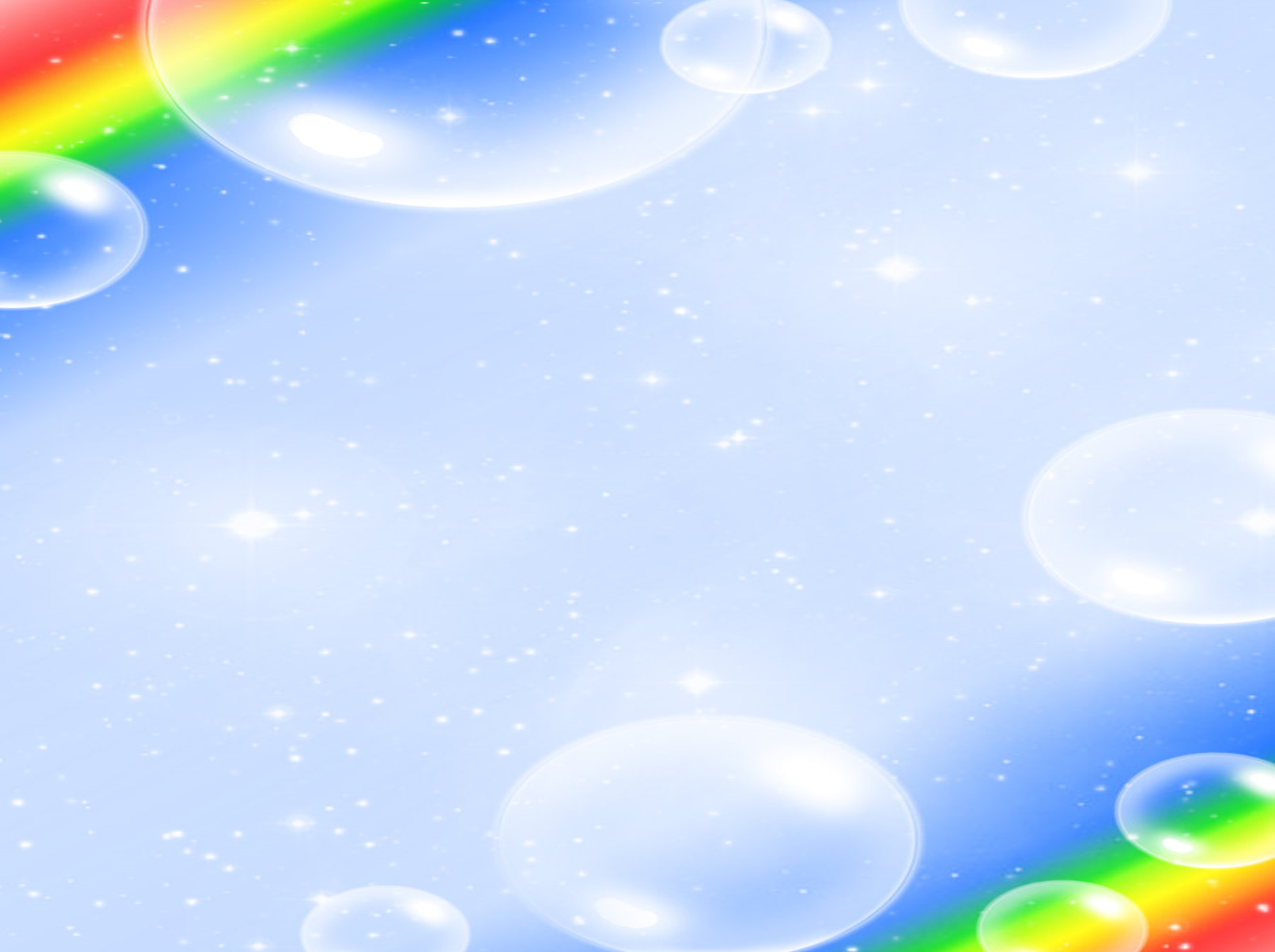 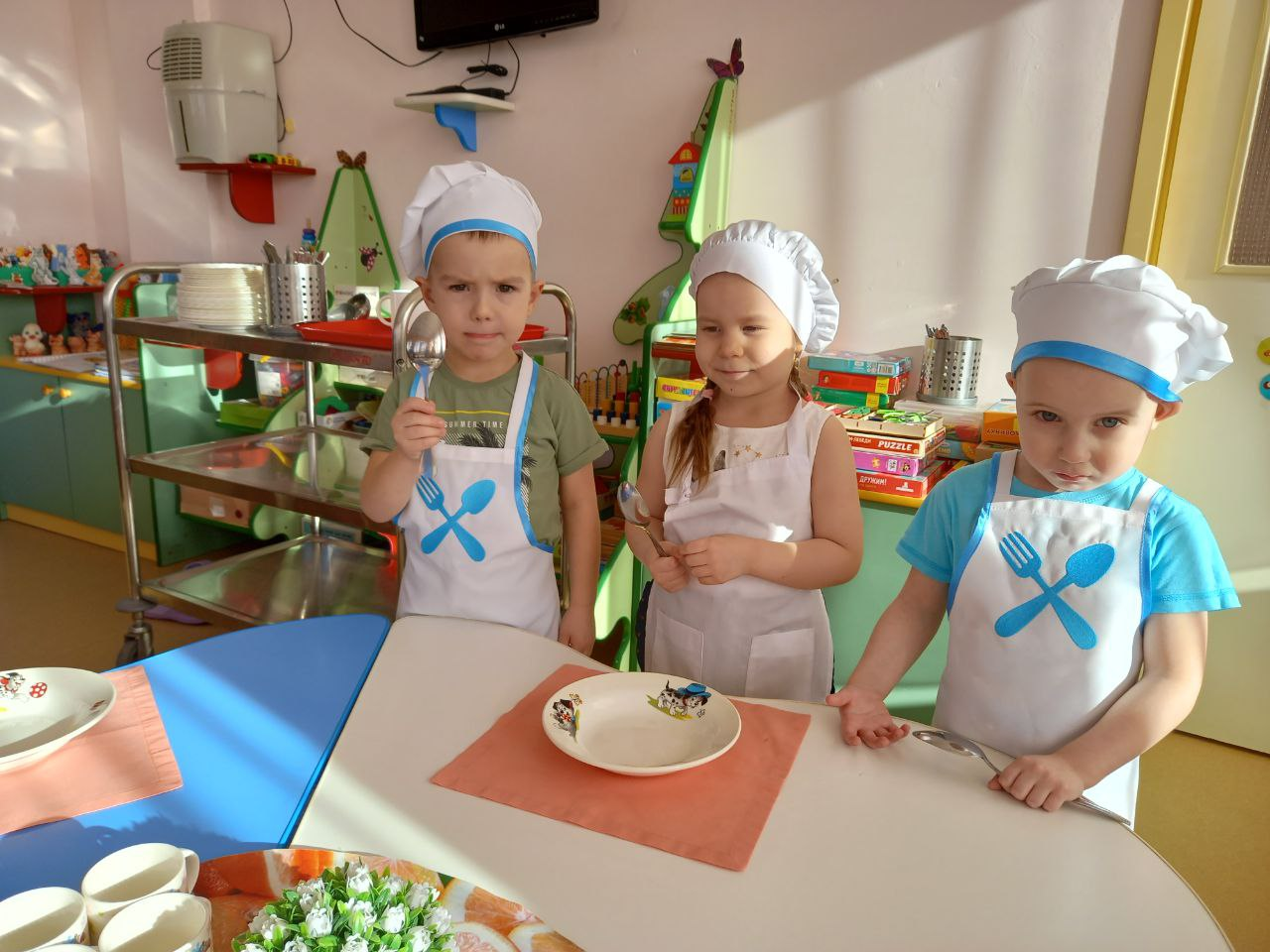 Труд
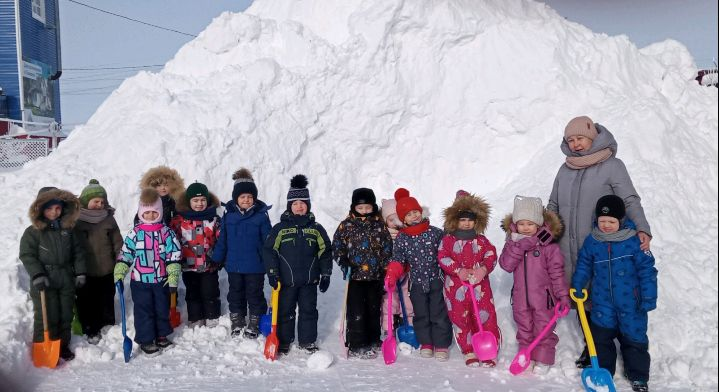 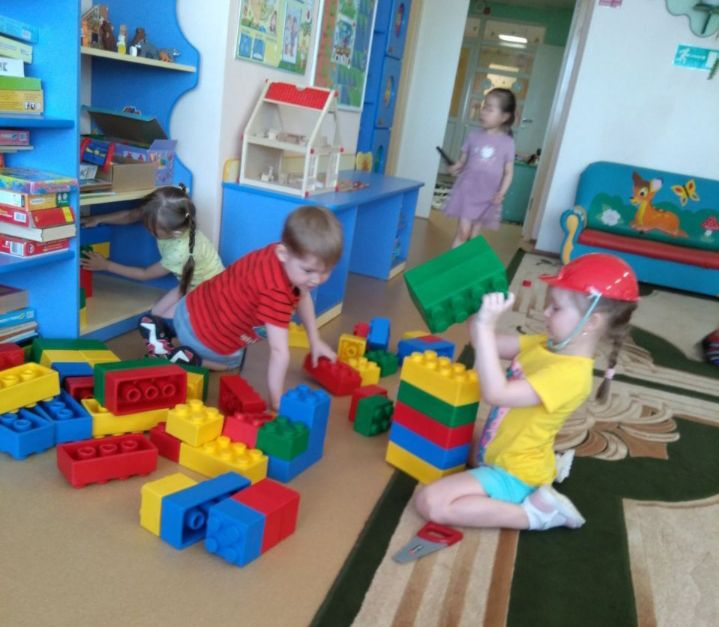 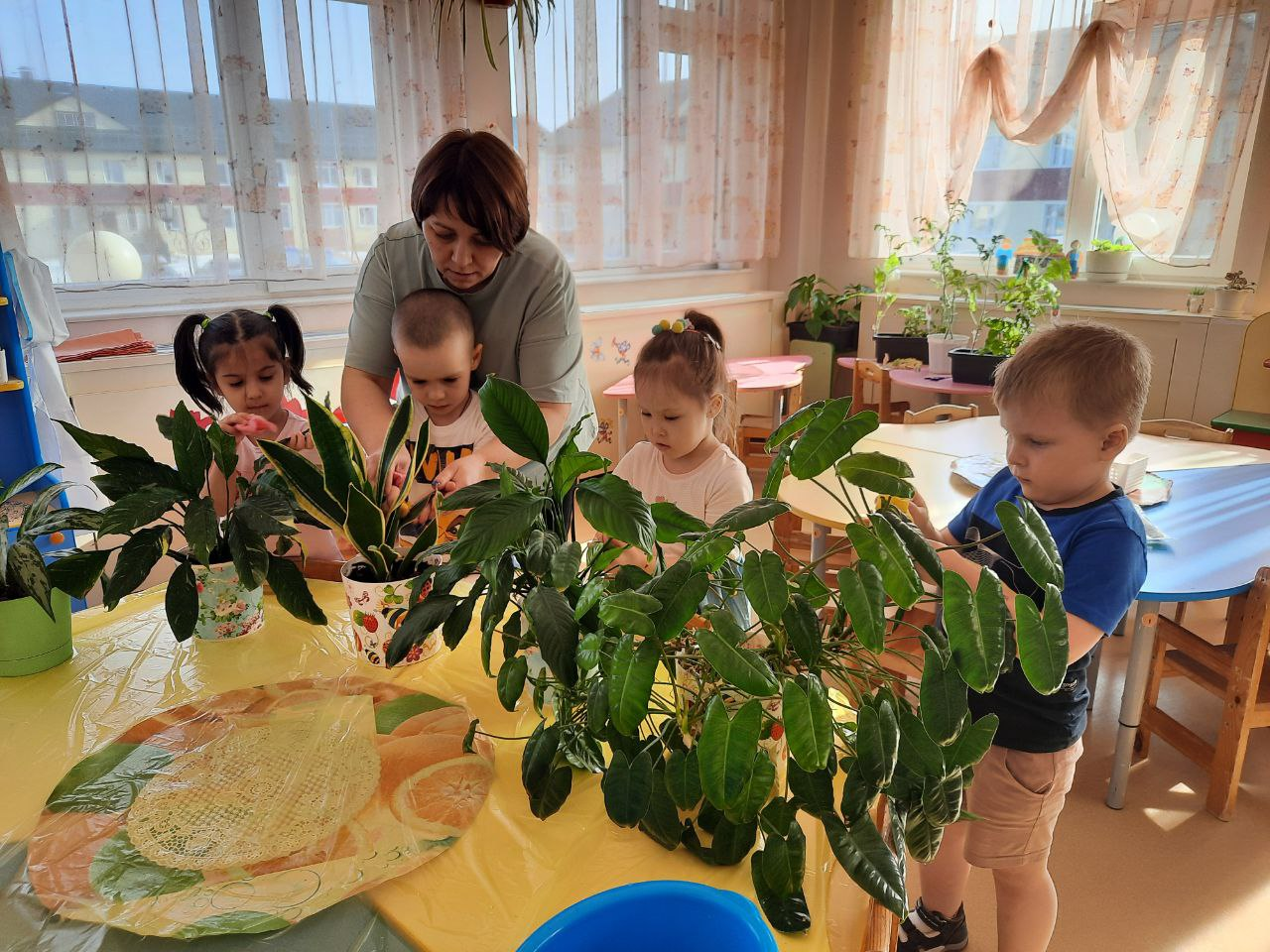 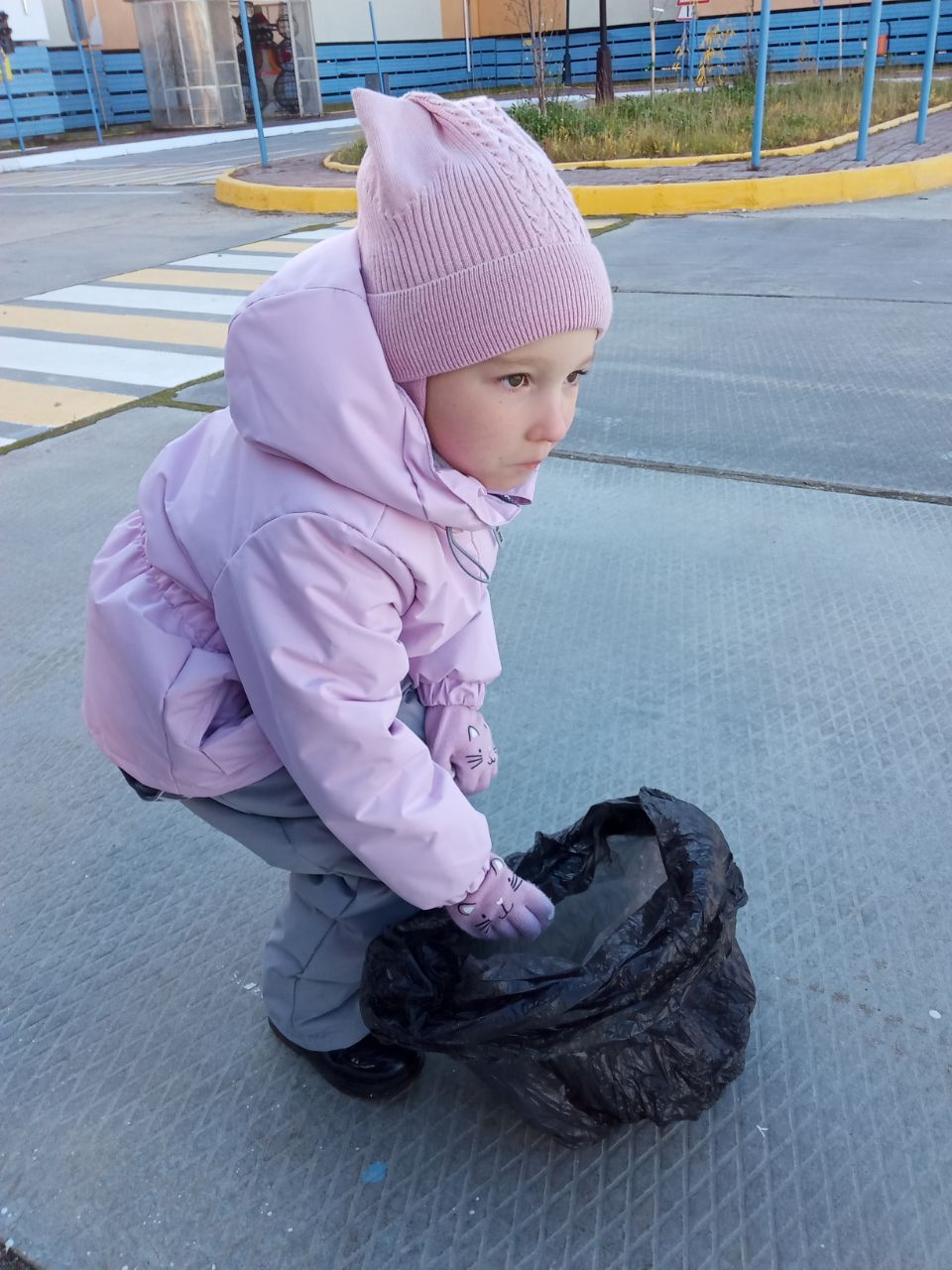 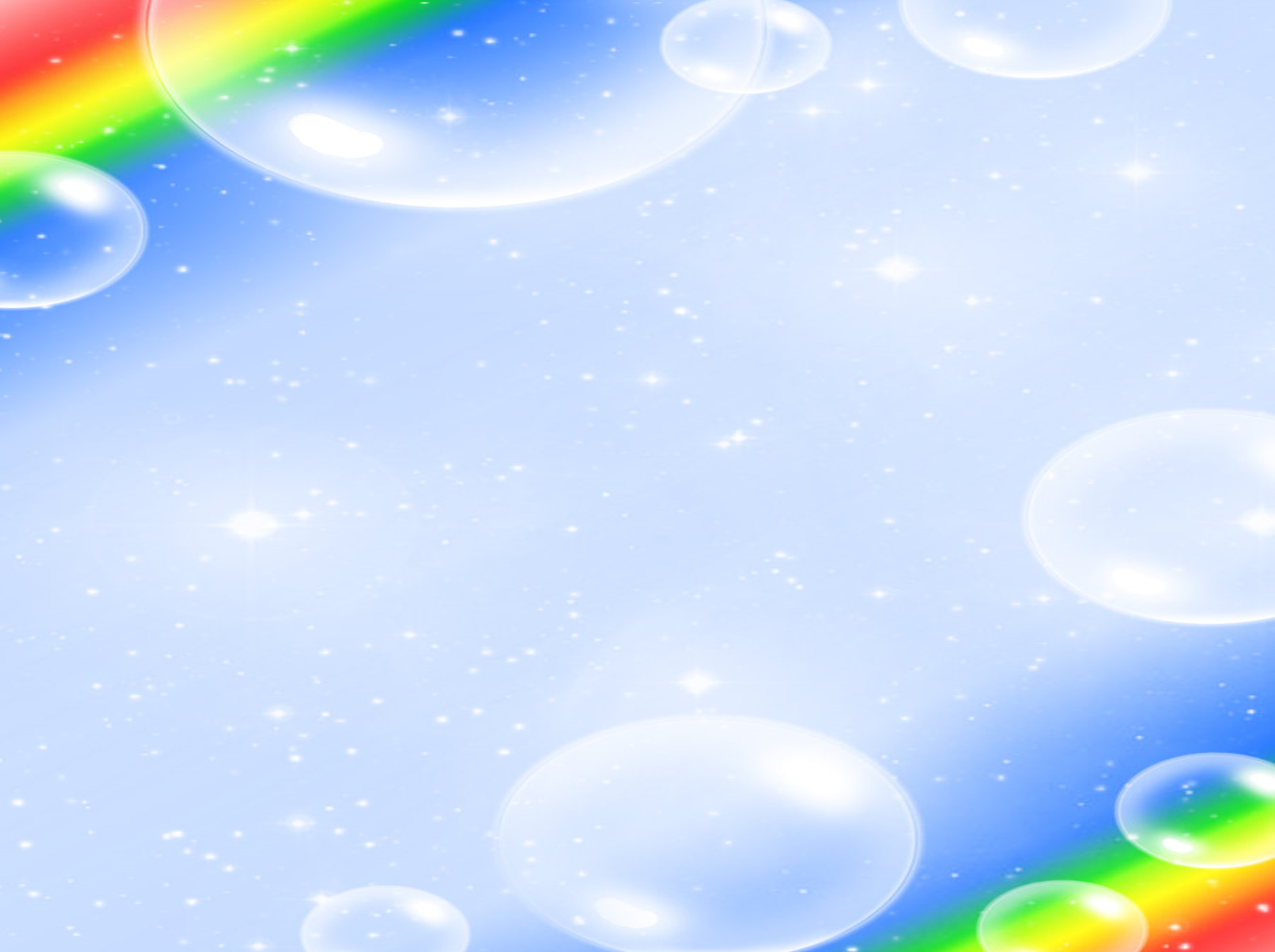 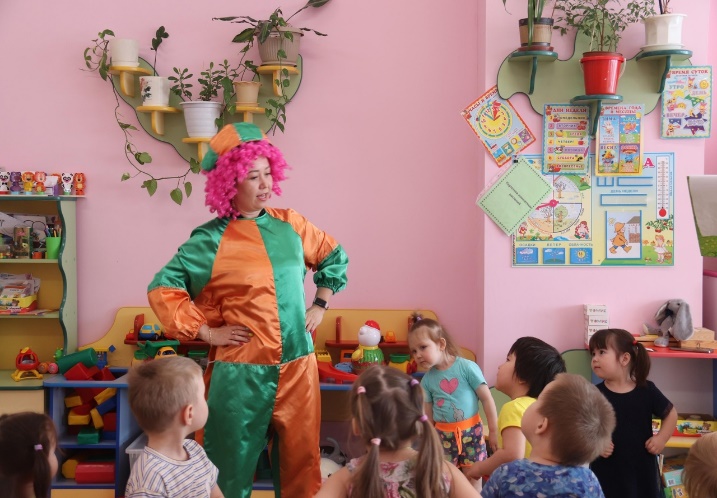 Культура и красота.
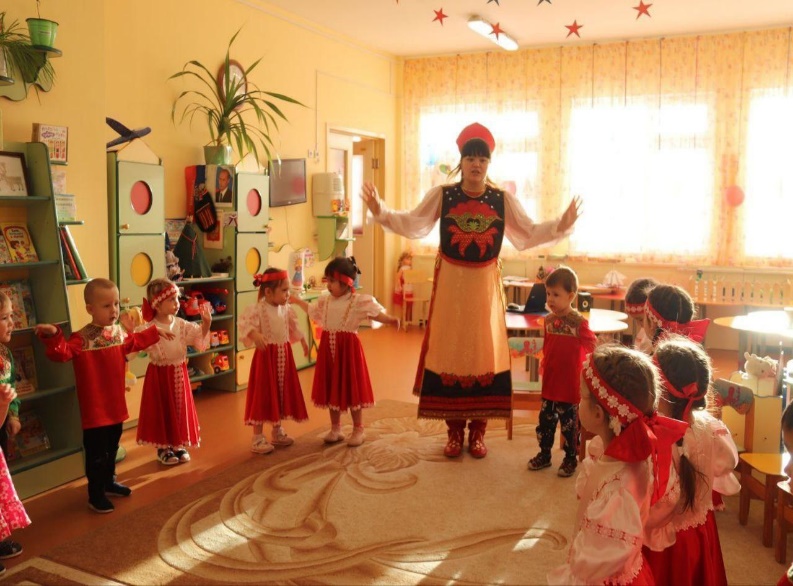 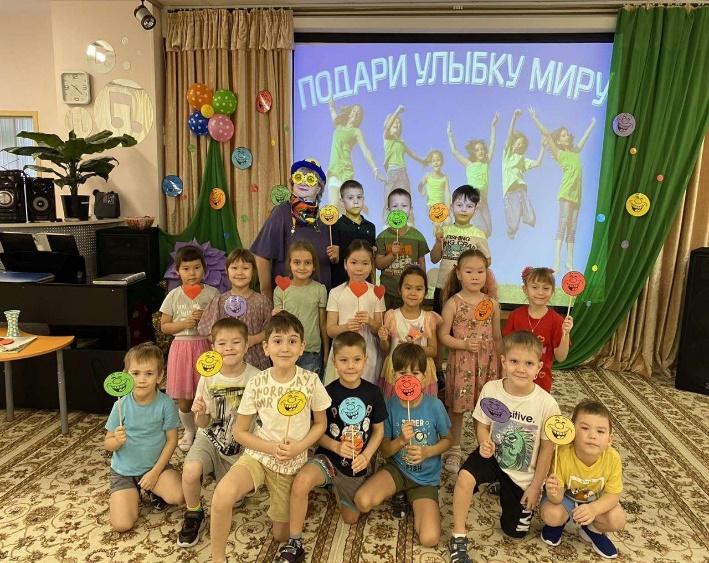 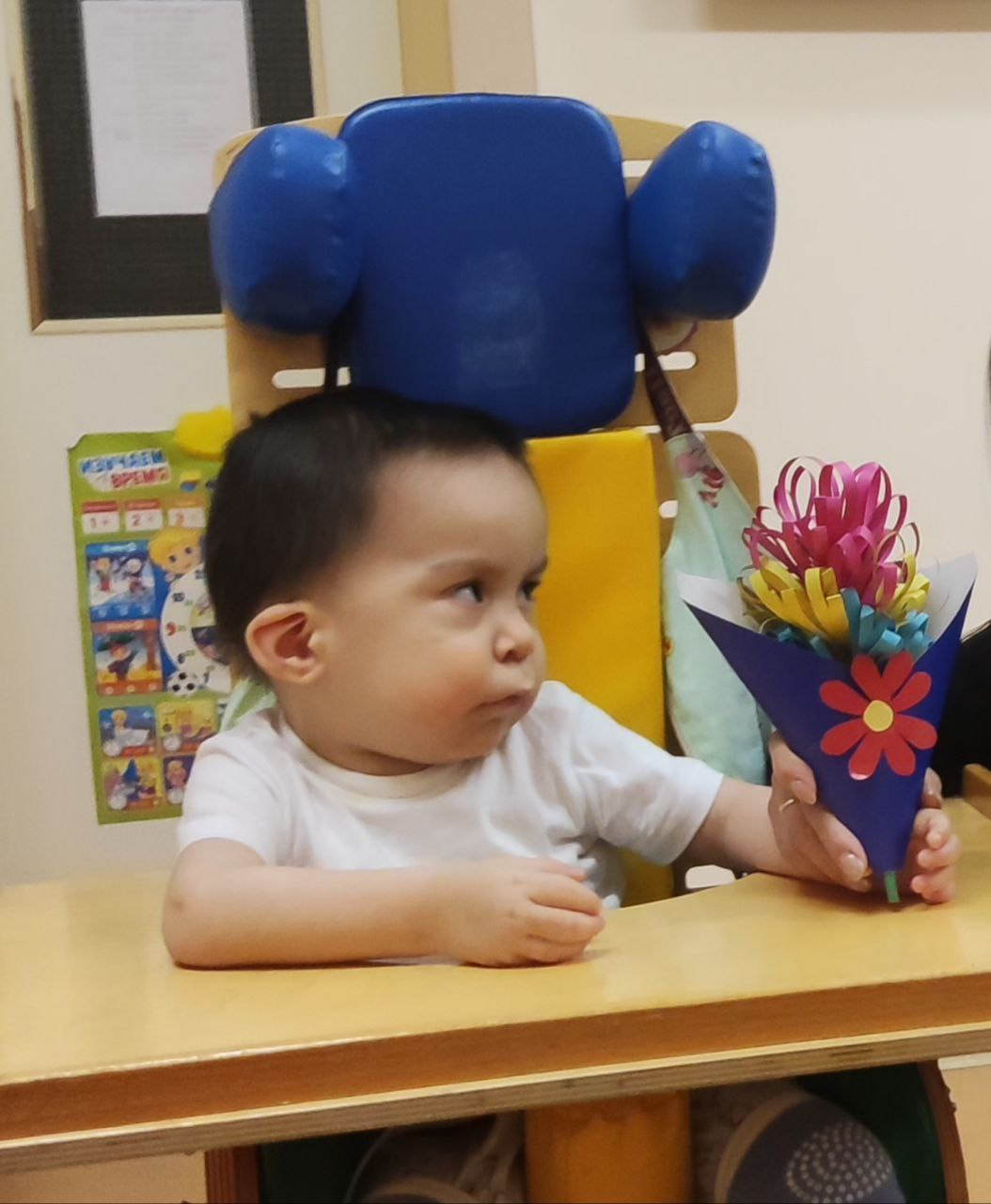 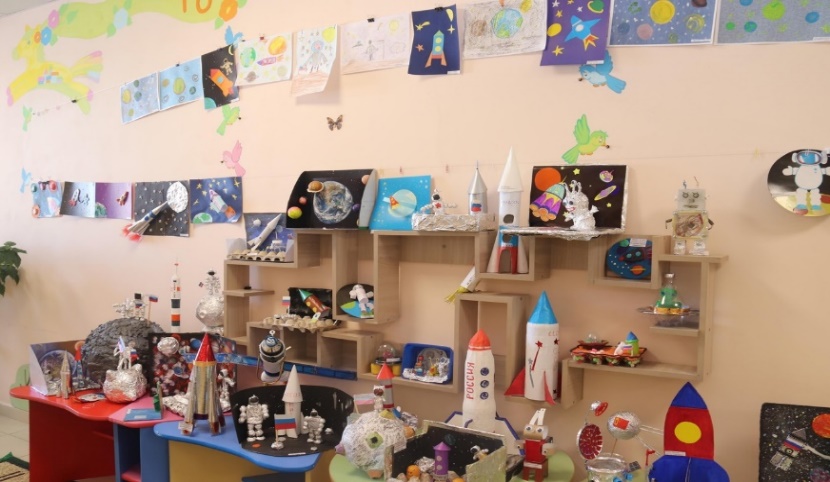 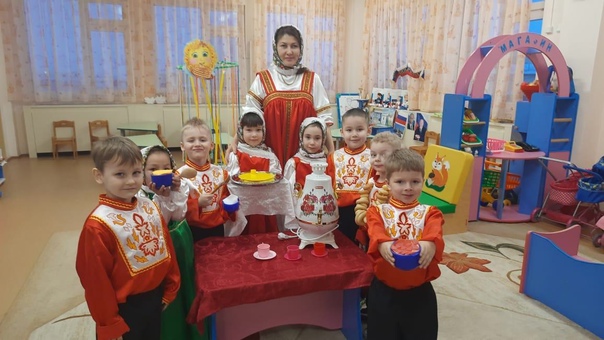 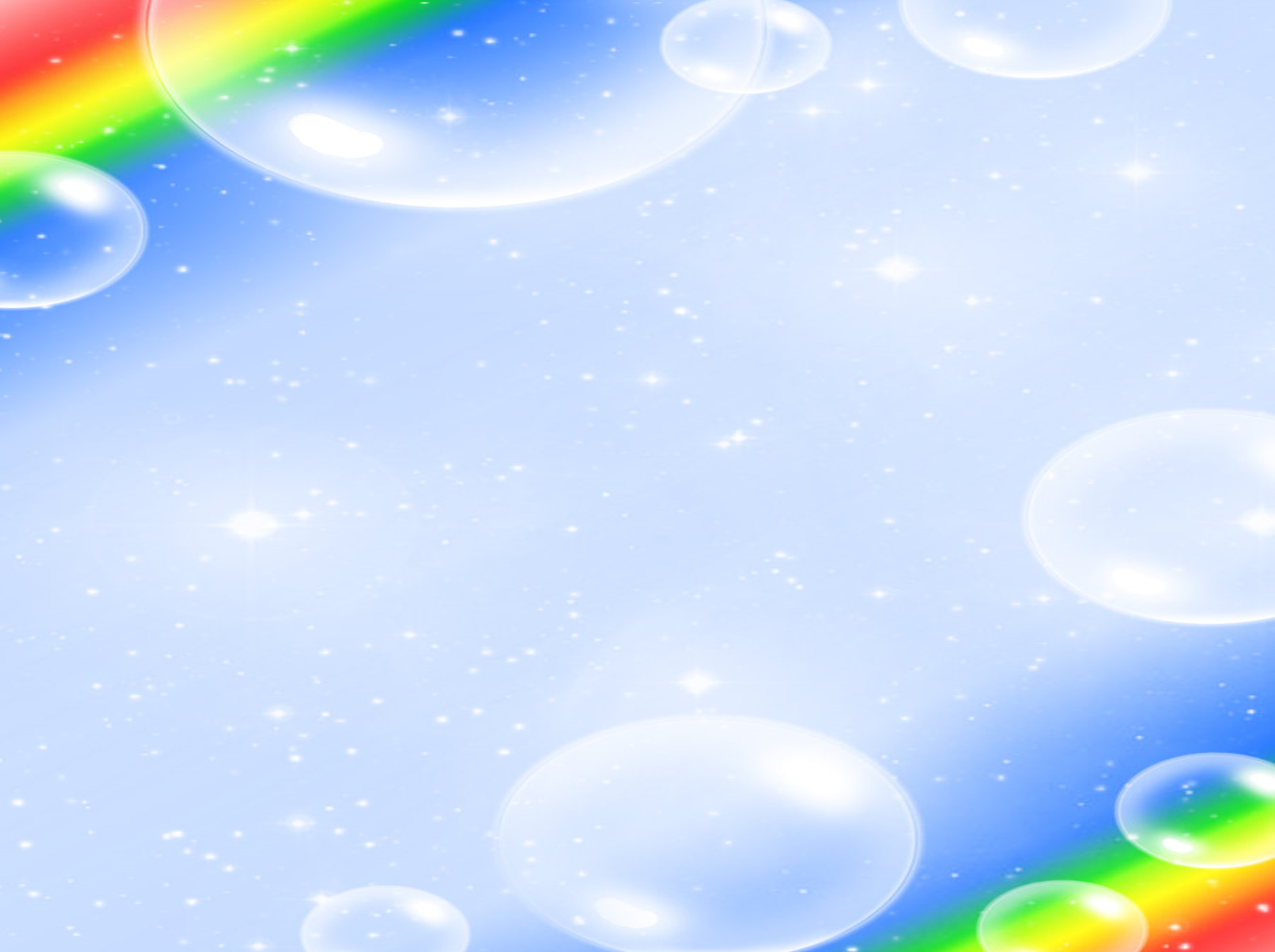 Взаимодействие с родителями
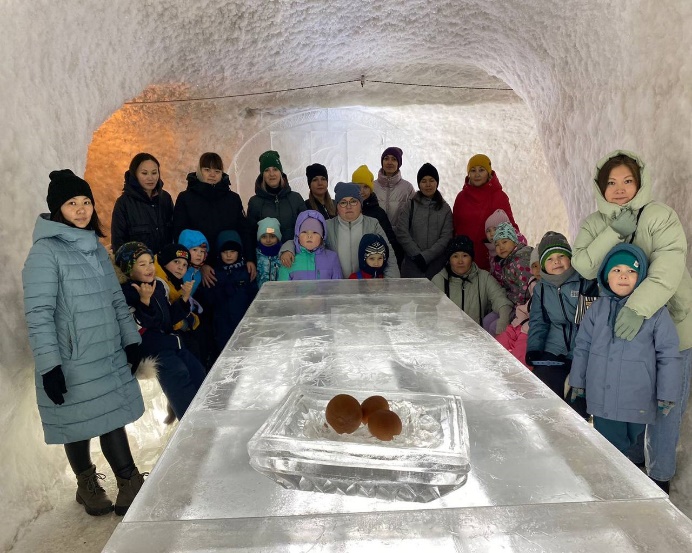 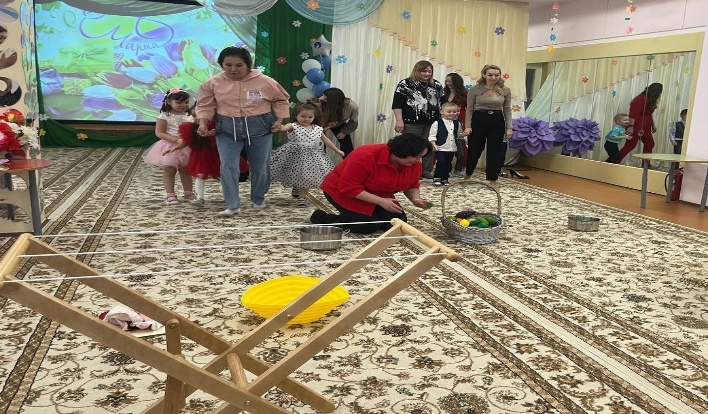 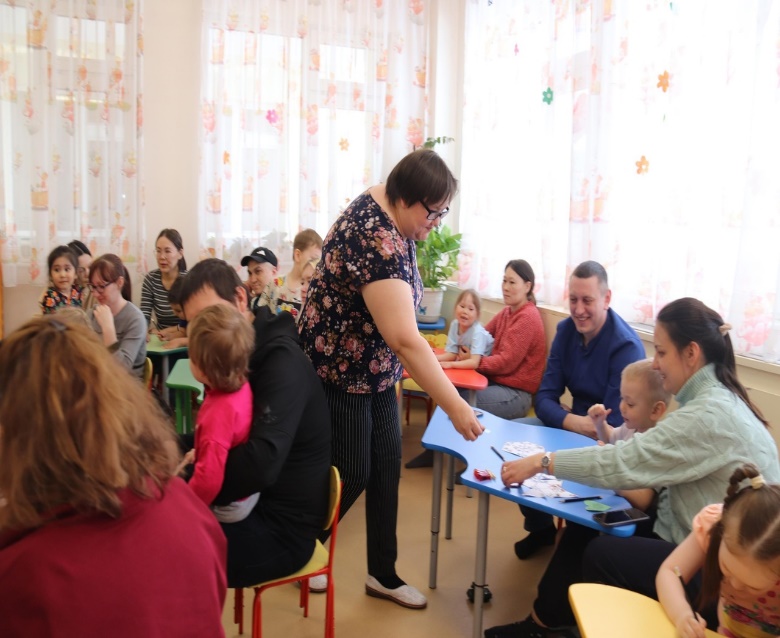 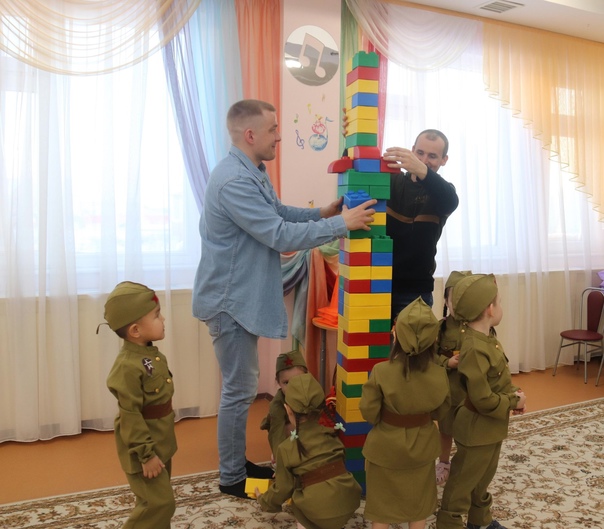 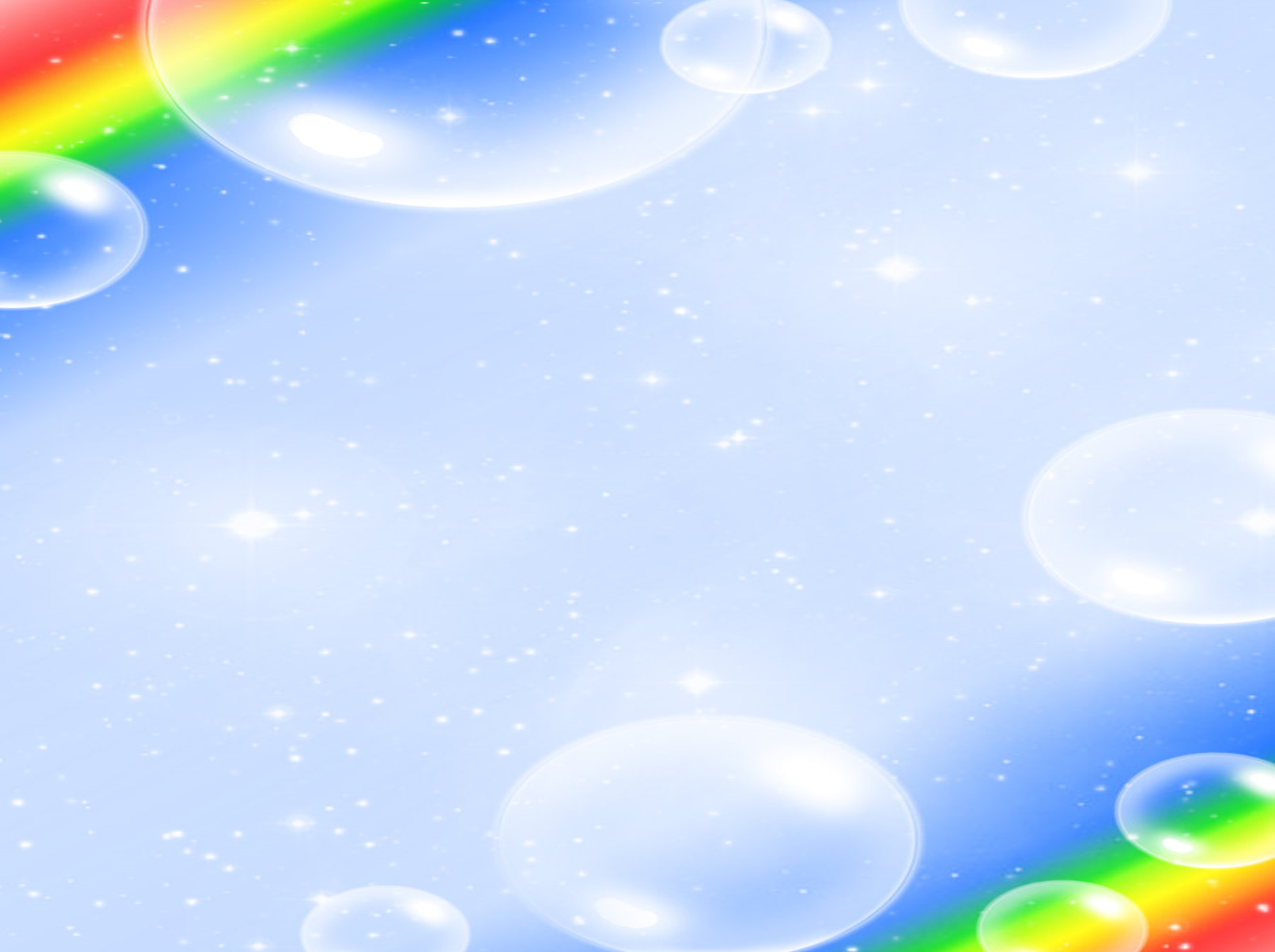 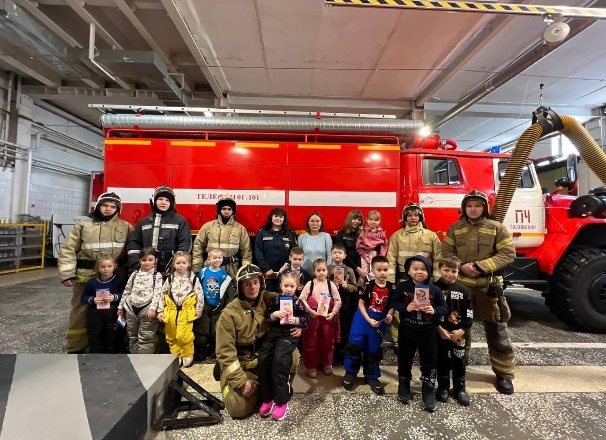 Социум
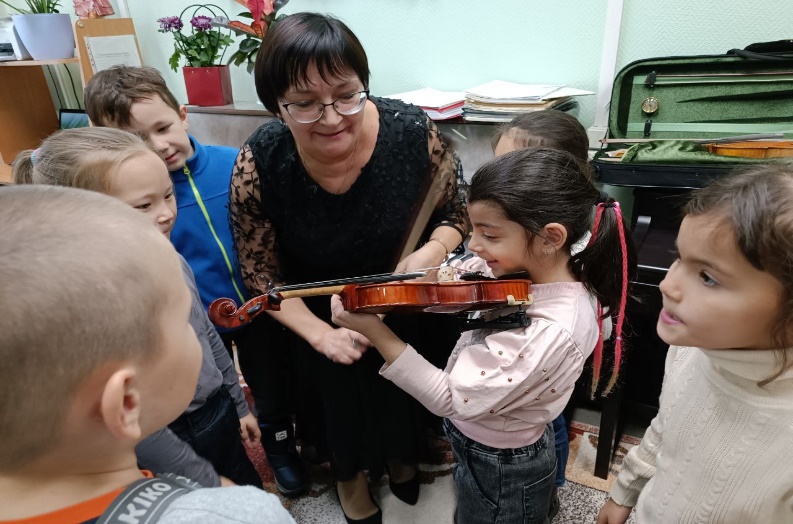 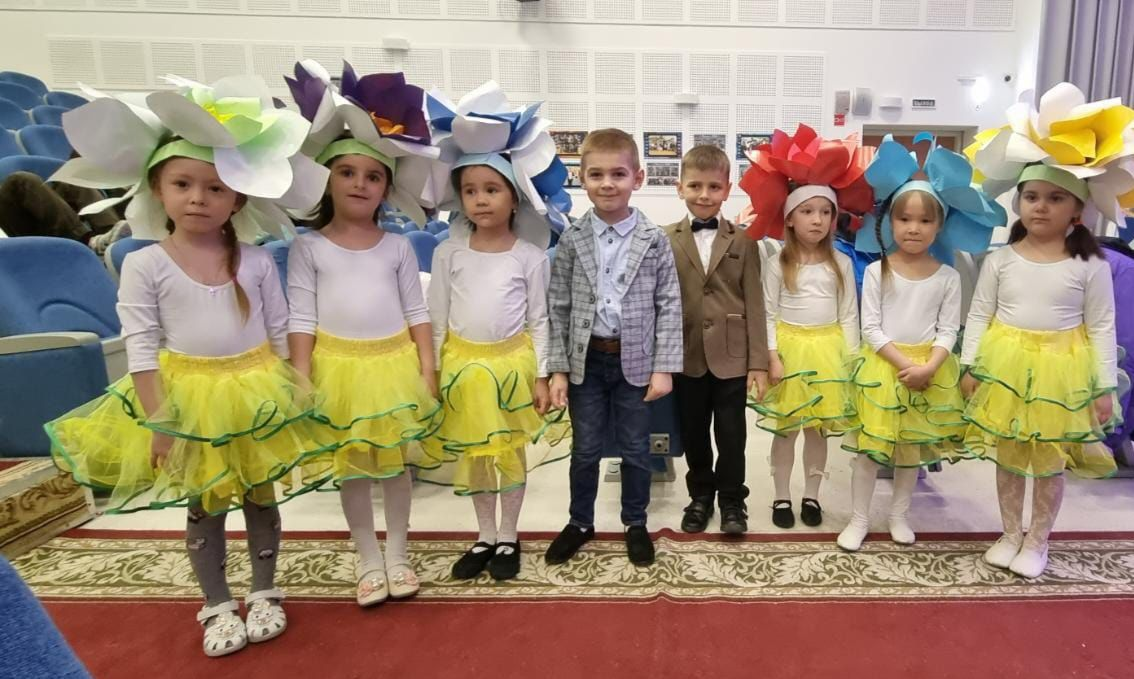 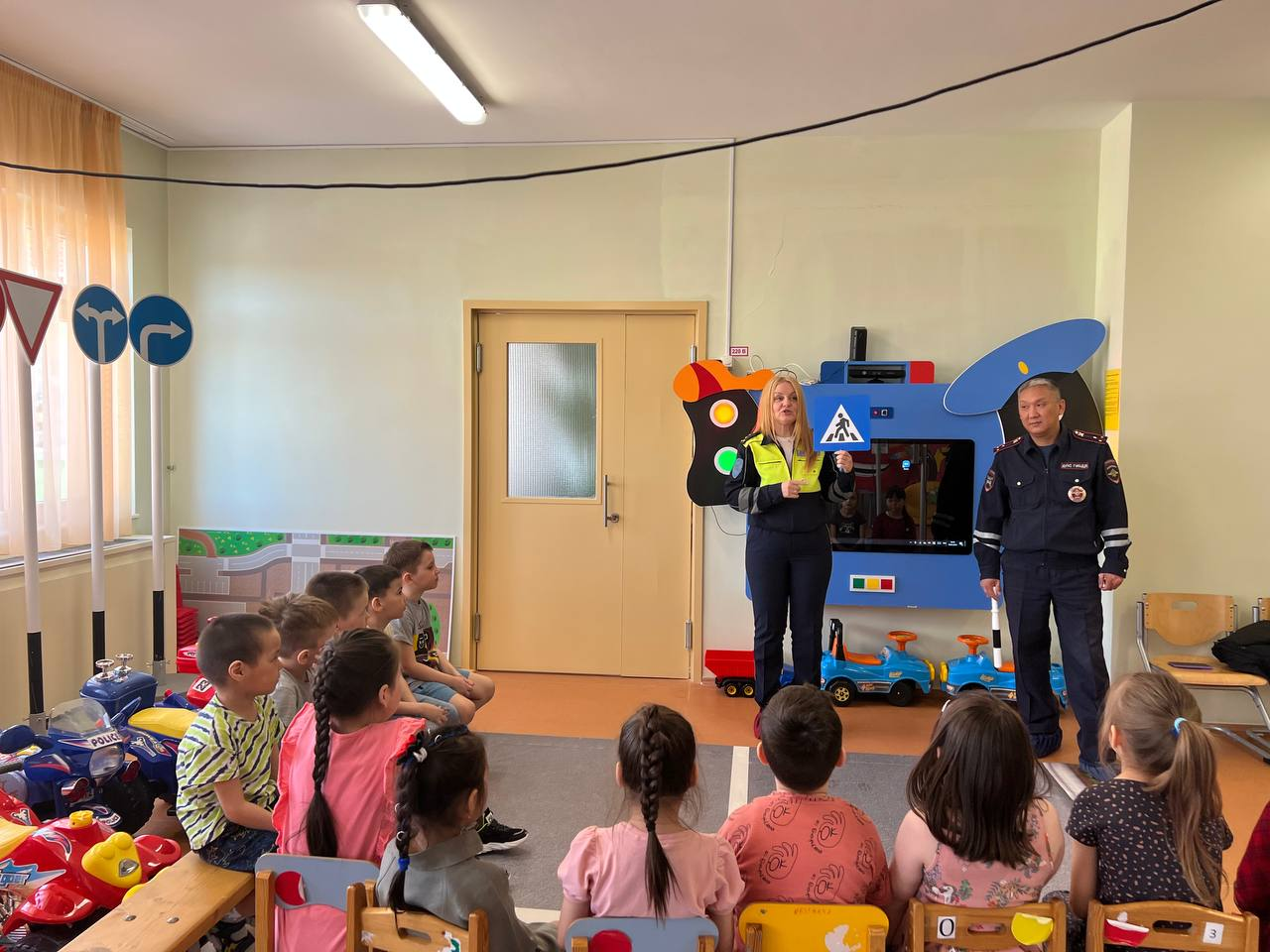 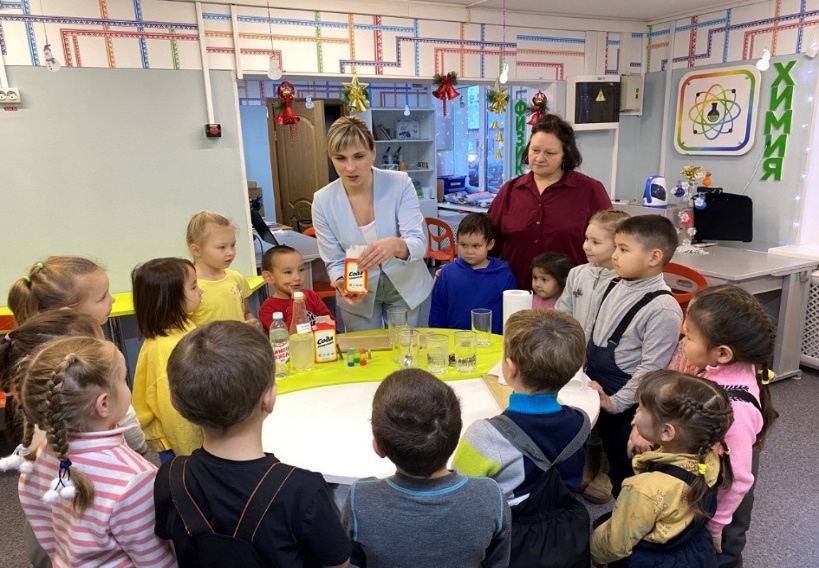 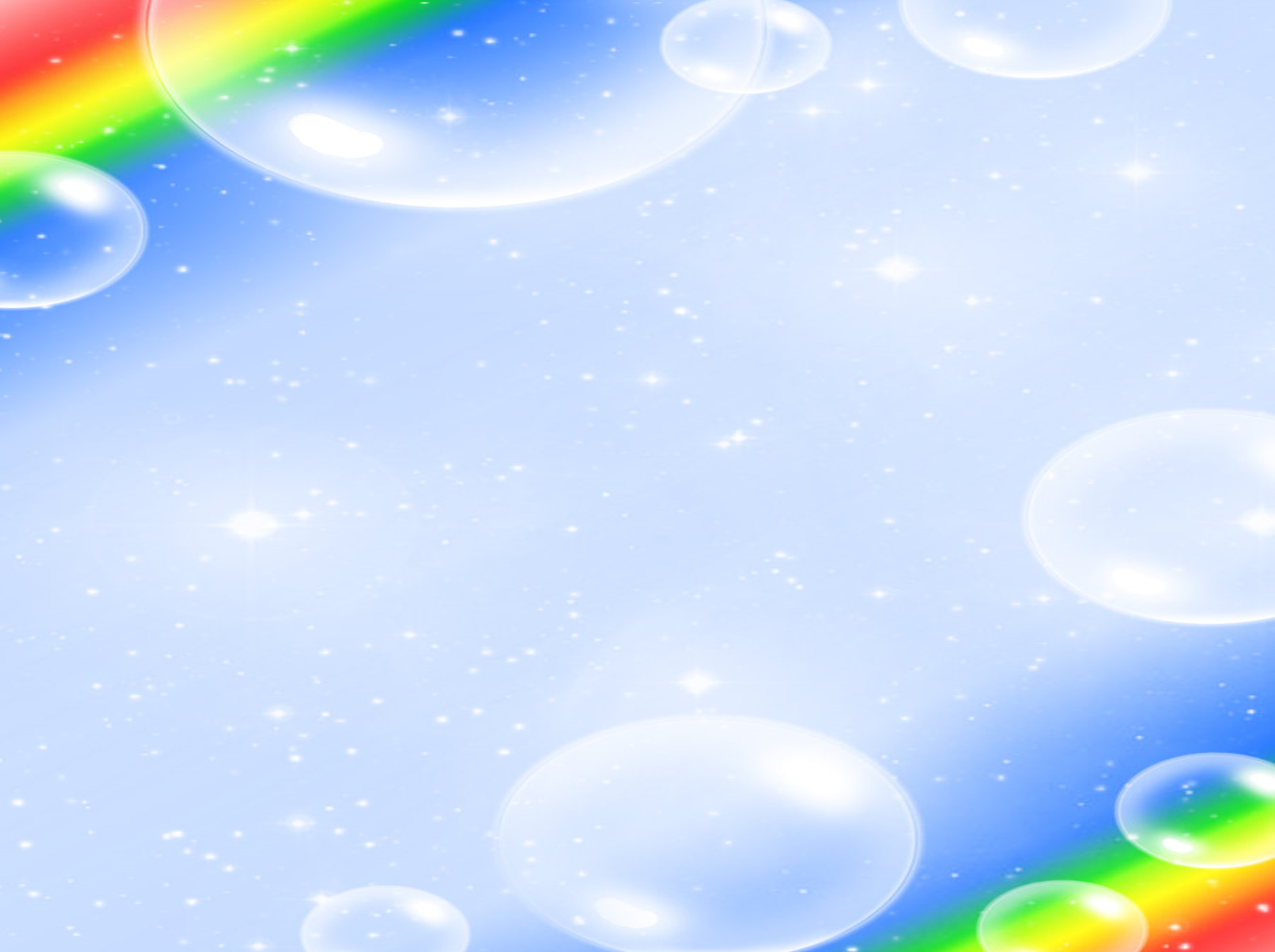 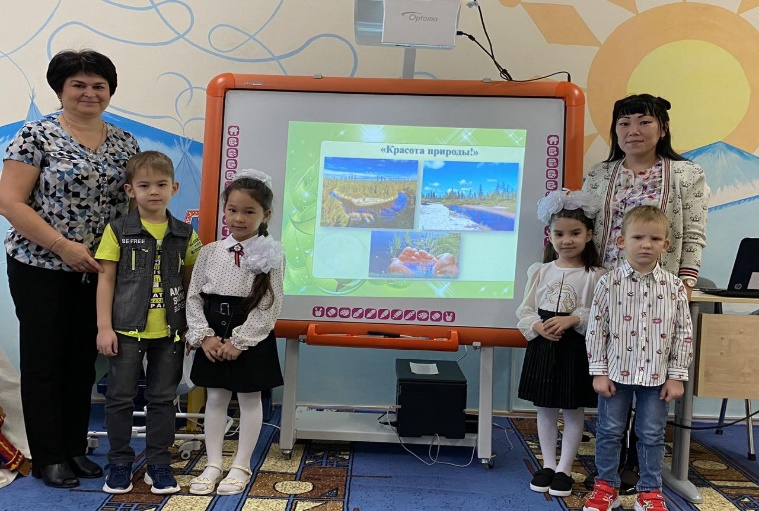 Успех                 УСПЕХ
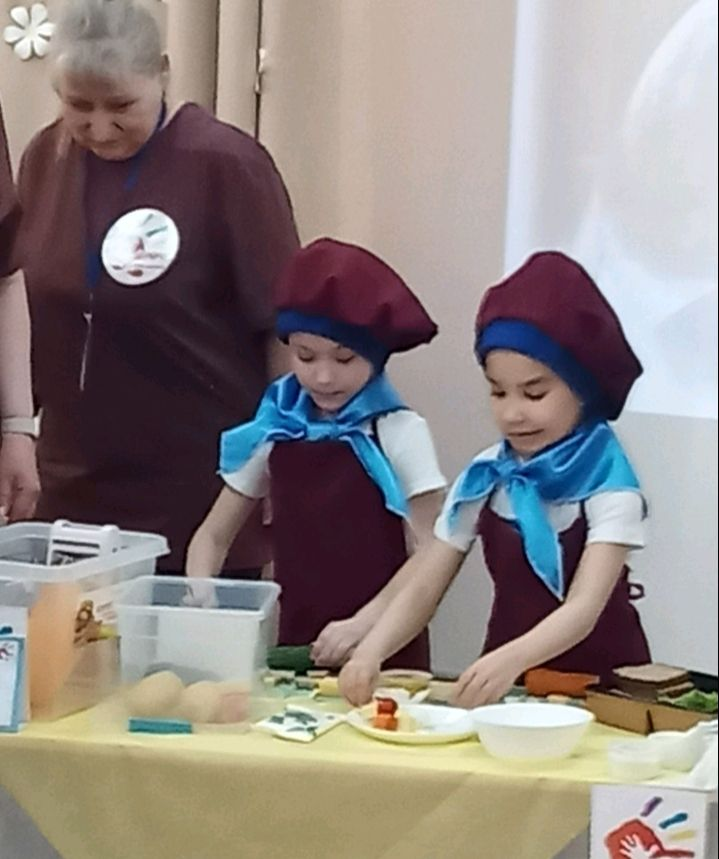 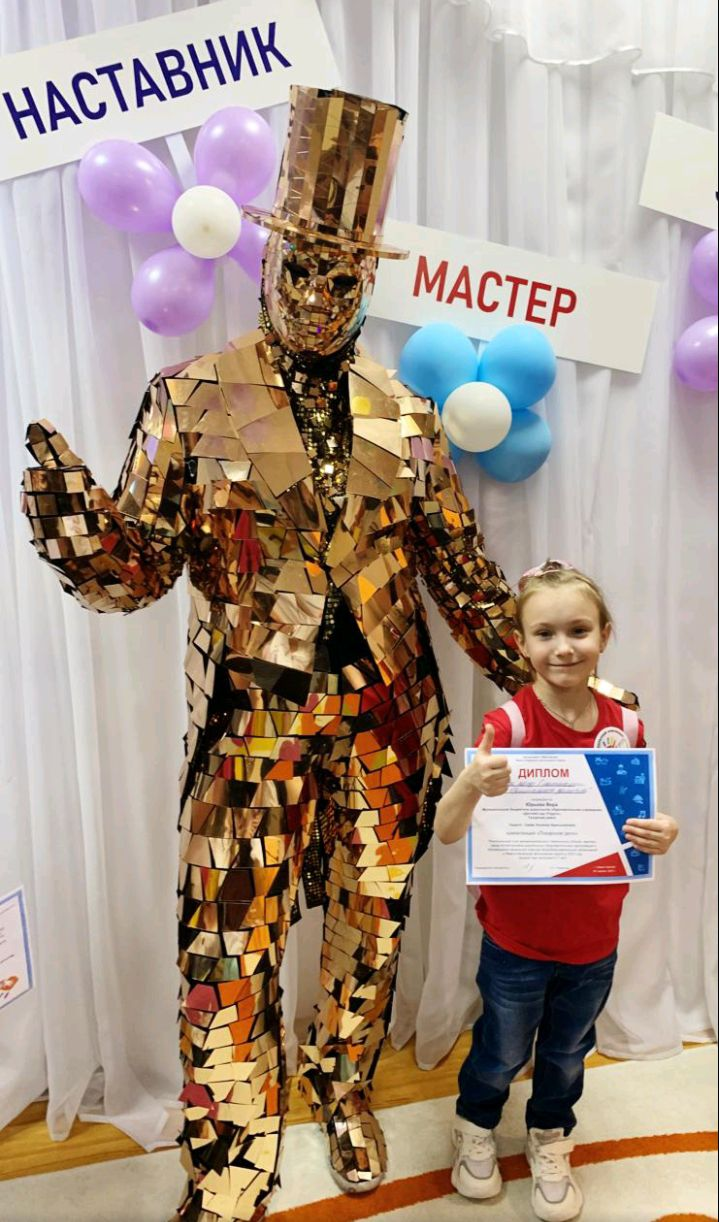 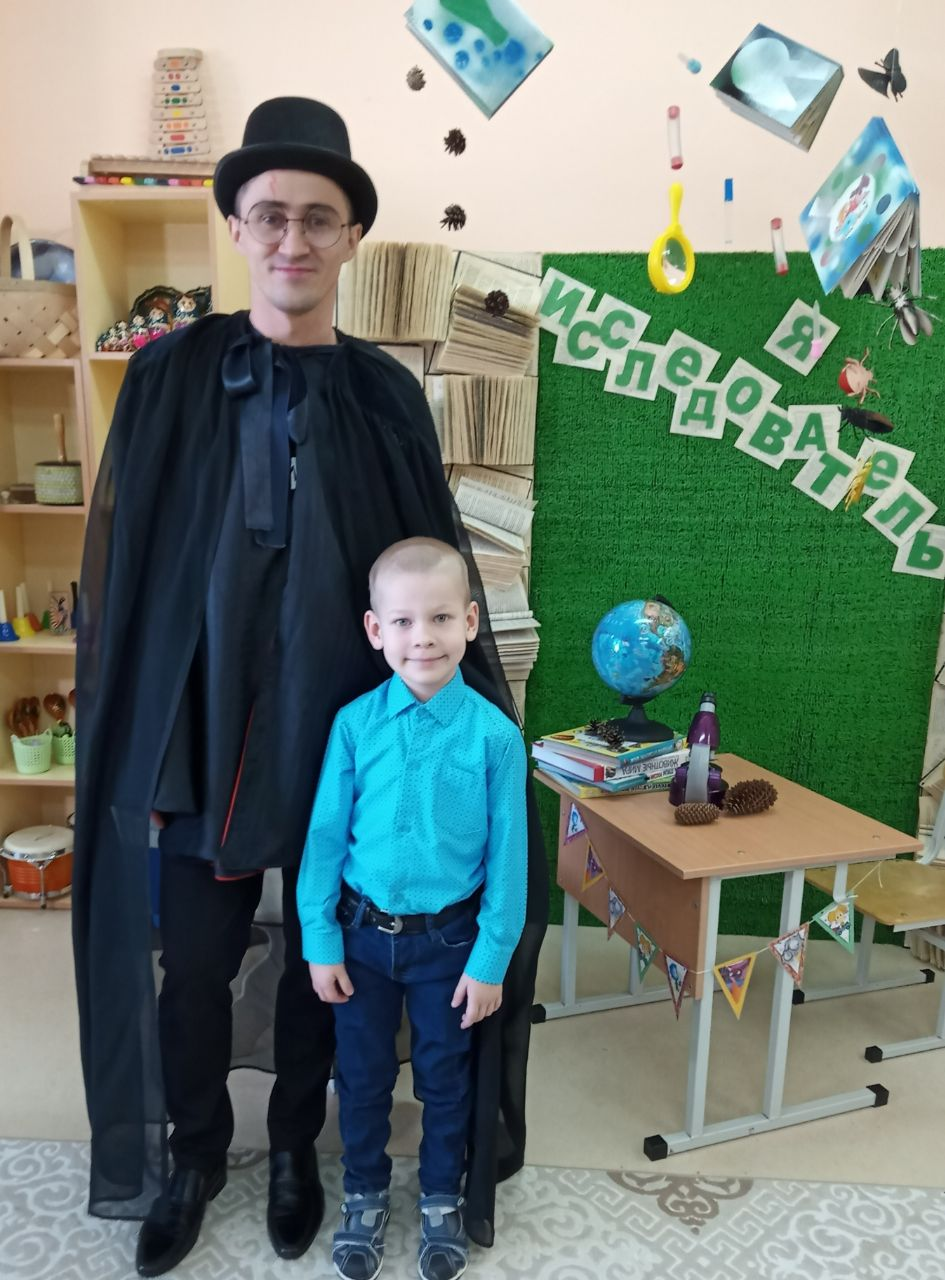 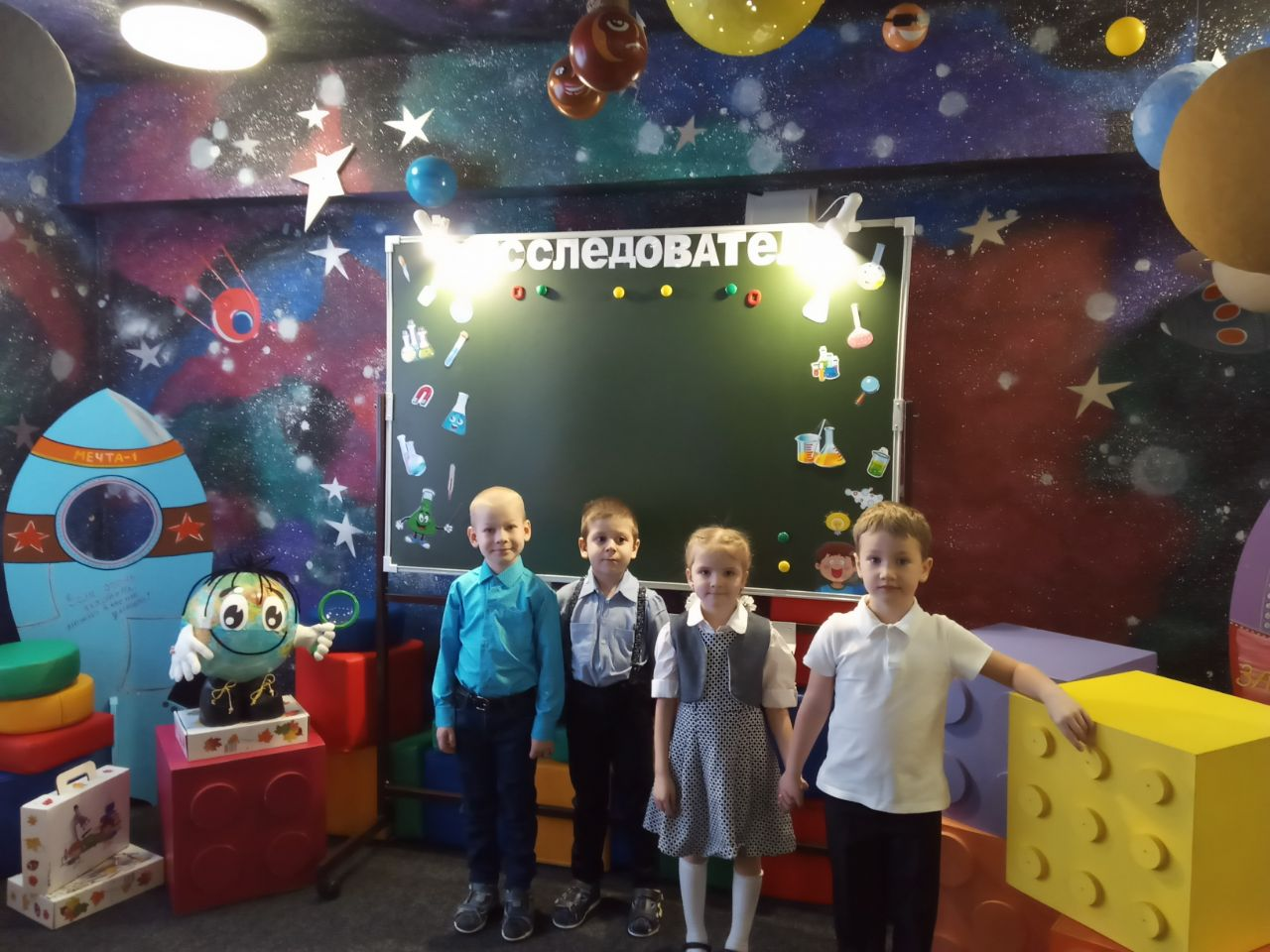 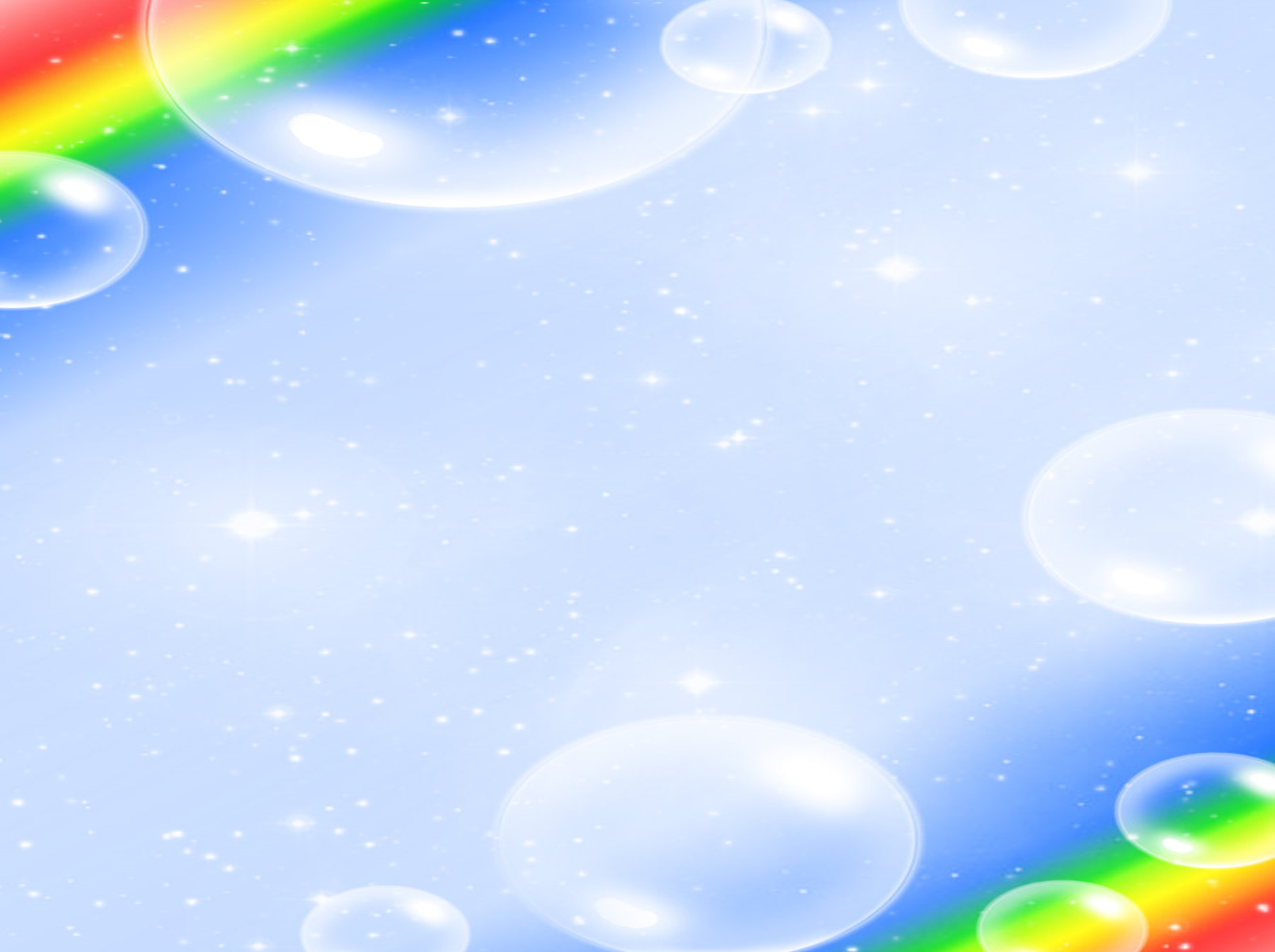 Успехов и вдохновения!